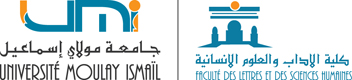 شعبة الفلسفة
ماستر: المعجم الفلسفي ودينامية المفاهيم
مجزوءة: مفهوم الواقع 
الأسدوس الثانــــــــي
د.  مروان  لحمداني
مفهـــــــــــــــــــــوم الواقـــــــــــــــــــــع
الواقع أن الوقوف عند الاطر المعجمية المتناولة للمفهوم، تكشف كما أسلفنا عن تحديدات دلالية متعددة ومتباينة، وهو ما يمكن تتبعه بداية من خلال المعاجم اللغوية التي تصل تعاريفها بشكل دائم بين شبكة من المفاهيم والدللات من قبيل الواقع والعالم والوجود والحقيقة... بحيث إذا أخذنا عبارة Réalité سنجد أنها تشير إلى خاصية ما هو واقعي Réel وما هو موجود Existe وأيضا ما هو مادي وحقيقي وحادث في مقابل ما هو خيالي ووهمي... ضمن هذا التحديد يتجلى أيضا ذلك الارتباط الجدلي بين Réalité و Réel إذ أن هذا الأخير هو الاخر يفيد ما هو موجود بالفعل وما هو ملموس ومادي وموضوعي في مقابل ما هو غير واقعي وغير موجود وخيالي ووهمي كذلك. غير أن هذا التحديد مع ذلك لا يكشف بعمق عن الاختلاف الجوهري القائم بين العبارتين، وإن كانت المرادفات بينهما تكشف عن بعض منه خاصة عبارتي الموضوعية والحقيقة. لذلك حتى تتضح الرؤية سنتوسل في هذا الصدد بالمعجم الفلسفي الذي نجده يحدد عبارة Réalité باعتبارها إشارة إلى الوجود Existence لكن ليس وجودا من أي نوع، بما أنه يفرض نفسه ويقاوم من يحاول نسيانه أو إنكاره، كما أنه يتعارض مع المظهر القابل للظهور والاختفاء من تلقاء نفسه، ومع كل ما ينفلت من أي محاولة للمعالجة والتناول، لذلك فهو وجود موثوق ومحدد ومستمر ضمن حدود معينة، ومنه فهو غير قابل للاختزال.
Les dictionnaires français et angles
Le Dictionnaire philosophique, p2175
مفهـــــــــــــــــــــوم الواقـــــــــــــــــــــع
في هذا الصدد، فإن من بين الاشكالات التي قد تطرح عندما نسعى إلى التمييز بين الواقع والمظهر، أن إدراكاتنا العقلية والحسية متضاربة فيما بينها؛ مثال ذلك تضارب سكون الأرض الذي نشاهده مع حركتها الفعلية، فلو امتنعت إدراكاتنا الحسية والعقلية عن التضارب فيما بينها لسلمنا أن كل ما ندركه واقعي. علاوة على هذا، هل ندرك الواقع كما هو موجود بالفعل أم ندركه فقط كمظهر؟ وإذا كان ما ندركه ليس إلا مظهرا، فهل نمتلك أداة لمعرفة حقيقة الواقع كما هو  موجود بالفعل؟ الملاحظ ضمن هذا التحديد أن الواقع تم تناوله من زاوية المدرك له، بحيث يبدو أن واقعية الواقع تعتمد عليه، وهو ما يثبت وجوده وحضوره، الأمر الذي يجعل الخاصية المعقولة للوجود أكثر واقعية من جانبه الحسي. 
     لنعد مرة أخرى إلى عبارة Réel، ما يمكن استخلاصه بخصوصها أنها مشتقة من الكلمة اللاتينية RES التي تفيد الشيء المادي chose matérielle وما هو موجود بالفعل Ce qui existe effectivement، غير أن هذا الاشتقاق يطرح مجموعة من الاختلافات والتناقضات في علاقته بالعديد من التحديدات، المرجع نفسه: ص 2175
مفهـــــــــــــــــــــوم الواقـــــــــــــــــــــع
فالشيء من حيث دلالته المعرفية يوجد في مقابل مفهومه وصورته وما يرمز له بالإضافة إلى كونه يوجد في تناقض مع الوهم أيضا، لكن إذا نقلناه إلى حقول معرفية أخرى فسنحصل على تحديدات دلالية متعددة، ف Réel في الميتافيزيقا يفيد الكشف عن طبيعة الوجودla nature de l’être والسؤال الذي يطرح نفسه هاهنا ما الذي يجعله كذلك؟ يجيب الماديون في هذا الصدد أن الواقع مصنوع من المادة، بالمقابل يرى المثاليون في الفكرة الواقع المطلق....الخ الامر الذي يضعنا أمام تحديدات متباينة بخصوص مفهوم الوجود. بالمقابل إذا تناولناه ضمن الابستمولوجيا فإن السؤال الأساسي داخلها هو معرفة ما إذا كنا نعرف الواقع بالفعل كما هو خارج وعينا ومستقل عن نشاطنا المعرفي أم لا؟ لأنه إذا كان الواقع واقعا عقليا، فكيف يمكننا إدعاء وجود معرفة خارج العقل، إذا كانت كل المعرفة أولا وقبل كل شيء حالة ذهنية؟ ومن يضمن أن إدراكاتنا العقلية تجسد الواقع فعلا؟ أما إذا تناولناه من الناحية الفينومينولوجية فالأمر يتطلب النظر إلى الواقع من خلال الوعي، وهنا يجب التمييز بين Être كما هو معيش والوجود كشيء. إلى ما ذلك من التحديدات التي ستتعدد بتعدد الحقول المعرفية المتناولة له، والتي تكشف في حقيقة الامر عن صعوبة حصر المفهوم ضمن دلالة واحدة تمكننا من الإمساك به وتعيين ما يحيل عليه بدقة.
Denis COLLIN : Réel et principe de réalité, le Mercredi 26 Janvier 2011, 19:15 dans "Théorie de la connaissance"
http://denis-collin.viabloga.com/news/reel-et-principe-de-realite
مفهـــــــــــــــــــــوم الواقـــــــــــــــــــــع
يتبين من خلال التحديدات التي عرضناها أن التقابل بين العبارتين تمليه طبيعة الحمولة المعرفية والانطولوجية التي يعبر عنها كل واحد منهما، ف Réel بحسب ما تقدم هو ما يوجد في ذاته بشكل مستقل عن إدراكات الذات وأفكارها، الامر الذي يجعله تعبيرا عن الواقع الموضوعي أو ما يصطلح عليه بالعالم الخارجي Monde أو الوجود Être، في حين تكون عبارة Réalité، تعبيرا عن تلك الذات المدركة والمستوعبة لهذا الواقع Réel، ومنه فهي تسائل علاقتنا بالعالم والوجود، تلك العلاقة التي بفضلها تتأس مجموعة من القراءات المعرفية، التي ينتج عنها في نهاية المطاف تصور للواقع. مثل تصور الواقع التجريبي Réalité empirique الذي يرى الواقع من خلال أشيائه وما أثبتت وجوده حواسنا وتجربتنا، وبالتالي تصبح حقيقته رهينة لعملية مطابقة ما يوجد في الاذهان لما يوجد في الاعيان. أو تصور الواقع الذهني Réalité intelligible الذي يتحدد فيه العالم من خلال ما نفهمه عنه بفضل أفكارنا وتأملاتنا ومفاهيمنا المجردة، الحقيقة هاهنا بخلاف الأولى، فهي تتحدد بالانضباط للاستدلال المنطقي ومدى انسجامه وتماسكه. هذا إلى جانب تصورات أخرى مثل التصور الفينومينولوجي والترنسندنثالي والوجودي والسيكولوجي..... الخ. عبر هذا الفهم فإن الإشكالية التي تطرح من هذا التقابل هي تلك العلاقة الشائكة بين الذات والموضوع، إذ أن عملية تناول الواقع تتراوح بحسب ما تقدم بين المقاربة الموضوعية التي تسعى إلى إدراكه كما هو بالفعل، وبين السعي نحو فهم حقيقته، وبينهما يكون الواقع كما هو في غياب من ينسج تصورا حوله، والواقع المتصور الذي تكون الذات حاضرة داخله بغرض إدراك كينونته وطبيعته.
المرجع نفسه.
Florien Forestier : Sens et Réel, Texte ayant servi de support de la séance du 14/05/2012 du séminaire d’Alexander Schnell à Paris-IV Sorbonne que j’ai assumée. Certains développements pourront être redondants avec d’autres billets publiés.
https://transcendantal.hypotheses.org/27
مفهـــــــــــــــــــــوم الواقـــــــــــــــــــــع
هذه العلاقة التقليدية بين الذات والموضوع وما تم تحديده في ارتباط بالعبارتين المزدوجتين لمفهوم الواقع، يكشف في حقيقة الأمر أن Réel في الفلسفة لم يكن حاضرا، بل هو تحول حدث حديثا داخلها مع تطور العلوم وأدوات البحث والكشف. إذ أن غياب ما يسعف الباحث والدارس للعالم والكون، جعل تفكيره منصبا على الوجود في شكله الميثافيزيقي والانطولوجي، لذلك كنا أمام فلسفة في الوجود Philosophie de l’être، تسعى إلى فهم طبيعته وكينونته من خلال الاستعانة بالتأمل والحس، لا فلسفة في الواقع Réel تتناوله بشكل مباشر، باعتباره موضوعا للبحث والدراسة، بعيدا عن ذلك التفكير الميثافيزيقي والانطولوجي الذي يسعى إلى تبرير الوجود وإنقاذه. 
المرجع نفسه.
مفهـــــــــــــــــــــوم الواقـــــــــــــــــــــع
تحول جعل الفلسفة أمام مسارات جديدة للبحث، حيث أضحت تتناول مواضيع مثل الحدث والواقعة والصدفة.... وهو ما يفيد أن الكشف العلمي والفلسفي ضمن Réel بات لصيقا بما يجري داخله من مجريات ووقائع وأحداث، بخلاف السابق الذي كان فيه الواقع عبارة عن مقولة انطلوجية من بين مقولات أخرى لتناول الوجود Être والنظر إليه، لذلك فإن عبارة Réalité بالمقارنة بالأولى هي قديمة الاستخدام وتم الاعتماد عليها لفترة طويلة، وهو ما يزكي ما ذهبنا إليه سابقا أنها تتحدد باعتبارها زاوية نظر الذات للوجود أو هي بلغة أخرى خاصية وسمة ما هو موجود، عبرها يتم إنتاج تصور ما تجاه الوجود. ومنه إذا أردنا الدقة في تحديد العبارات يمكننا القول أن منطلق الفلسفة استند بداية في علاقته بالعالم الخارجي إلى محاولة فهم الوجود واستيعابه والعمل على تبريره، فأنتج بذلك ما يسمى فلسفة الوجود، وقد كان لعبارة Être انتشارا واسعا ومهيمنا داخلها، لذلك كانت الدلالة التي اكتسبها دلالة ميثافيزيقية انطولوجية، وفي تطوره بدأ الحديث عن ما يسمى ب Réalité زاوية النظر إلى الوجود والكشف عن حقيقته Vérité وهو ما جعلها عبارة عن مقولةCatégorie لتحديد الوجود والنظر إليه. ولعل هذا ما يكشف عن تلك الصلة الوطيدة بين Réalité وVérité كما تتبعنا ذلك ضمن المعجم اللغوي، إذ أن مصداقية التصور المأخوذ من الوجود يكمن في عملية المطابقة بين الواقع والحقيقة، بتعبير آخر لابد أن تكون هذه المقولة زاوية نظر تعكس الواقع وتتطابق معه، إلى أن نصل إلى عبارةRéel التي باتت تشكل تحولا في فلسفة مقاربة الوجود والواقع. 
Patricia Signorile: La réalité en tant qu'expérience construite et relative. Concepts en dialogue. Une voie pour l'interdisciplinarité. Direction et préface Odina Benoist, Jean-Yves Chérot, Hervé Isar, 2018. hal-02084219
https://hal.archives-ouvertes.fr/hal-02084219
Sens et Réel.
La réalité en tant qu'expérience construite et relative.
مفهـــــــــــــــــــــوم الواقـــــــــــــــــــــع
لذلك فإن من بين الأشياء التي سيلاحظها القارئ ضمن هذه الورقة أننا في الترجمة إلى العربية نسبنا Réel وRéalité معا إلى عبارة واحدة وهي الواقع، وهذا راجع إلى صعوبة إيجاد مصطلح عربي يعبر بدقة عن الحمولة المعرفية للعبارتين معا. ما يعني أن مفهوم الواقع يجب أن يؤخذ بمعنى مزدوج، بين كونه واقعا ماديا كما هو، انتقل من التحديد الانطولوجي إلى التحديد الموضوعي المادي، والواقع باعتباره خاصية لما هو موجود، وكما تدركه الذات وتستوعبه، وهو ما كان قائما داخل مقولة الواقع، وتطور نحو تصورات فلسفية متناولة للوجود أو الواقع Réel. لذلك فإن تتبعنا لمفهوم الواقع سينطلق موضوعيا من زاوية Réalité لجذوره الفلسفة العميقة، وفي تتبع ديناميته سنكشف عن باقي العبارات والمفاهيم الأخرى المتصلة به، إلى أن ينكشف مفهوم الواقع Réel بدقة.
مفهـــــــــــــــــــــوم الواقـــــــــــــــــــــع
هكذا إذن، فإن ما يمكن أن نخلص إليه أن مفهوم الواقع لا يقابل بدقة تصور الواقعle réel n’est forcément la réalité لهذا وجب التمييز بينهما بدقة ومعرفة عن أي منهما نتحدث حتى نحدد موضوع اشتغالنا بدقة، وإن كان هذا لا يعني القول بوجود تمايز بينهما، مادام أن كلاهما يجمعهما سؤال البحث في الوجود والكشف عن طبيعته وحقيقته. أمام هذا وفي استعادة للاشكالات السابقة، فإنه تتمة لها يمكننا القول أن التقاء الواقع بتصوره من شأنه أن يمنحنا حقيقة شاملة عنه، لكن السؤال الذي يطرح نفسه هو كيف يمكننا الوصول إلى هذا المبتغى؟ وما هي الأدوات الكفيلة بذلك، إذا كان الأمر ممكنا طبعا؟ وهو ما سنسعى إلى الكشف عنه من خلال تناول بعض المحطات الفلسفية التي تبرز مظاهر تشكل مبحث الوجود، ومراحل انتقال التفكر من البحث في الطبيعة إلى التساؤل عن الوجود، وما ترتب عن ذلك من تصورات متعددة عن الواقع، ثم بروز مفهوم الواقع كمبحث فلسفي.
Réel et principe de réalité.
المرجع نفسه.
مفهـــــــــــــــــــــوم الواقـــــــــــــــــــــع
يفتتح Étienne Gilson الجزء الأول من كتابه L’être et l’essence بالقول أن أول سؤال طرحته الفلسفة الاغريقية كان التساؤل عن كيفية حدوث الأشياء، وهو ما كشف عن إحدى الضرورات الانسانية للعقل البشري، كونه سعى نحو فهم الأشياء وتفسيرها بعقلانية من خلال تصور كل ما هو مجهول على أنه متطابق في الطبيعة مع شيء نعرفه بالفعل، الأمر الذي سمح بتكوين نظرة عامة بطبيعة الواقع Réel إليها ترتد كل أجزاء الطبيعة تحت غطاء الواحد والكل، ولعل هذا ما مكن المفكرين اليونانيين الأوائل من اختزال الواقع إلى الماء كما هو الحال مع طاليس ثم الهواء والنار... إلى أن طرحت المسألة مع بارمنيدس بشكل أكثر عمومية وأكثر عمقا بعيدا عن الصيغ الأولى المستقاة من أجزاء الطبيعة، حيث جعل السؤال متعلقا بالوجود Être وهو ما شكل منعطف فكريا فارقا في عصره، استطاع من خلاله إثبات واقعة منطقية مفادها، أنه إذا كان أي عنصر من عناصر الواقع يتحدد باعتباره كائنا موجودا، فهذا يفرض بالضرورة أن تنسب الخصائص الأساسية للوجود إلى ما هو موجود بشكل كلي لا إلى جزء مادي من أجزاء الطبيعة. هذه النتيجة في حقيقة الأمر تمثل بتعبير أدق موقفا ميثافيزيقيا خالصا أحدث تحولا جذريا في تاريخ الفكر البشري، لأن بفضله تم التمهيد للانتقال من النظر الحسي المباشر إلى النظر الحسي المجرد، ومن النظر في الخاص إلى النظر في العام، ومن التفكير البدائي في الطبيعة إلى التفكير الانطولوجي والميثافيزيقي في الوجود. تحول جعل التفكير في أي شيء لا يمكن أن يتم إلا من خلال الوجود، ولعل هذا ما دفع Étienne Gilson إلى القول أن نظرية بارمينيدس في الوجود مازالت تستحق الاهتمام إلى اليوم، فما الذي قصده بارمنيدس بالوجود؟ É. Gilson, L'être et l'essence. Vrin, 1981, P24
المرجع نفسه: ص 25 
المرجع نفسه: ص 25
مفهـــــــــــــــــــــوم الواقـــــــــــــــــــــع
ضمن قصيدته، اعتبر بارمنيدس أن الوجود يتمتع بكل الصفات التي تتعلق بالهوية Identité وكل من يشارك في طبيعته فهو يتمتع بها، والعكس غير صحيح، وهو ما يجعل الوجود متمتعا بالوحدة مادام أن كل ما هو موجود فهو موجود بشكل متطابق. ومنه فالوجود هاهنا لا يعبر إلا عما هو مشارك في الوجود، و كل مشارك في الوجود ليس له علة، لأن الحديث عن علة للوجود، يعني الحديث عن شيء غير موجود، وإذا كان الوجود لا يمتلك علة، فهذا يعني أنه لا يمتلك بداية، وإذا كان لا يمتلك بداية، فهذا يعني أنه ليس له نهاية، وإذا لم تكن لديه بداية و نهاية، فهذا يعني أنه واحد، وإذا كان الوجود واحدا، فهذا يعني أنه ثابت ومتجانس. وهو ما يفيد أن الوجود بحسب طرح بارمنيدس بلا ماض أو مستقبل وبلا تاريخ أو زمن، لذلك إذا كان هناك من خاصية للوجود فهي كونه وجود حاضر بشكل دائم وأبدي، طبيعته أنه موجود، وبالتالي فهو ثابت متجانس غير قابل للتغير لأن كل ما يتغير يفترض وجود شيء غير موجود يبدأ في الوجود، والوجود موجود ومتطابق مع نفسه، بخلاف اللاوجود الذي ليس كذلك. 
« L’être se définit ici comme l’identique à soi même et comme l’incompatible avec le changement »
المرجع نفسه: ص 26
مفهـــــــــــــــــــــوم الواقـــــــــــــــــــــع
يترتب على هذا أن عالم التجربة الحسية الذي يشكل مسرحا للتغير، مستبعدا من نظام الوجود وعملية التطابق المميزة له، لذلك وجب رده إلى المظهر، باعتبار أن مظاهر التغير التي نشاهدها لا تعبر عن الوجود، بل تعبر عن مجرد مظهر له، والحال أن بارمنيدس وضع تقابلا بين الوجود بما هو وجود ثابت يمتلك هوية  ثابتة، والمظهر بما أنه متغير فهو غير الموجود.
     ما يمكن ملاحظته من خلال ما تقدم أن مشكلة الوجود وإن كانت قد دشنت مع بارمنيدس، إلا أنه مع ذلك طرحها بشكل مادي وملموس، ما يعني أنه لم يكن يتحدث بتعبير أدق عن الوجود، بل عما هو موجود، وكان يقصد به الكل أو الشامل وقد عبر عنه قائلا: 
"إنه كامل من كل الجوانب، مثل كرة مستديرة تزن بالتساوي من المركز نحو كل الاتجاهات"
     بهذا المعنى يكون الطرح البارمنيدي في حقيقته لا يعبر عن انطولوجيا مجردة كما يقول Étienne Gilson إلا أنه مع ذلك يعود له فضل وضع البحث في الواقع، وفي ما هو موجود ضمن سياق مشكلة الوجود، وبذلك تكون الاستنتاجات العامة التي طرحها في هذا الشأن منطلقا في بناء علم الوجود. 
المرجع نفسه: ص 27
المرجع نفسه: ص 26
المرجع نفسه: ص 26
مفهـــــــــــــــــــــوم الواقـــــــــــــــــــــع
مقابل هذا الاختزال الذي أحدثه بارمنيدس؛ أي رد هوية الموجودات إلى ما هو موجود، سيشهد الفكر البشري بعده مسارات فكرية مشابهة له من حيث المبدأ، من بينها ما قام به "فيتاغورس" الذي سيعمل هو الاخر على اختزال تلك الهوية في معطى كلي وصوري، لكنه عوض ردها إلى ما هو موجود جعلها خلافا له كامنة في العدد، لما تتمتع بها الاعداد في نظره من قدرة على تجميع المتعدد في الواحد واختزال الكثرة إلى حصيص رمزي، مثال ذلك أننا نقول: هناك ثلاثة أشجار ومئة شخص. وبذلك يكون فيثاغورس قد رفض بدوره تفسير الواقع بالعلل الطبيعية الفاسدة، وجعل من العدد Nombre باعتباره صورة عقلية غير قابلة للانقسام، تعبيرا عن واقعية الشيء. بهذا المعنى يغدو العدد وسيلة لإضفاء النظام والترتيب على كل شيء، أو واصلة بين الفكر من جهة، وظواهر الكون من جهة أخرى، مادام أنه من الممكن تعقل الموجودات أو تجريدها من خصائصها الحسية وإرجاعها إلى بنائها الرياضي، وهو ما عبرت عنه مبرهنته الشهيرة: "مربع الوتر يساوي مجموع مربعي الضلعين المجاورين (a² + b² = c²)"، وبهذا الأساس يكون "فيتاغورس" قد عبر عن وحدة بين "المعطى الحسي والمعطى العقلي". المرجع نفسه: ص 25
مفهـــــــــــــــــــــوم الواقـــــــــــــــــــــع
غير أن هذه الوحدة المنسجمة التي انشغل "فيتاغورس" طيلة حياته بتأسيسها ستواجهها معضلة عويصة نتجت بعد اكتشافه للعدد غير النسبي، حيث صار الواحد قابلا للقسمة إلى ما لانهاية، وكما هو معلوم آنذاك فما هو قابل للقسمة يعد مظهرا من مظاهر النقص، وهو ما عبرت عنه الواقعة الرياضية التالية: "حساب جذر مربع العدد في وتر مثلث قائم الزاوية متساوي الساقين"، هذ العدد لا يشكل وحدة كاملة متناهية ضمن النسق الفكر الفيثاغوري، الأمر الذي جعل المتناهي لا متناهيا، فكيف أضحى إذن ماهو عقلي غير متناه وما هو محسوس متناه.
     لقد شكلت أزمة العدد الفيثاغورية مفترق طرق لمسار الحكمة الطبيعية، بين منتصر للواقع المتغير ومنتصر للواقع الثابت، وأفلاطون الذي بالاضافة إلى أنه سيكون وريثا للطرح البارمنيدي فقد جعل من مهام أكاديميته حل الازمة الفيتاغورية، المرجع نفسه: ص 25 
المرجع نفسه: ص 65
مفهـــــــــــــــــــــوم الواقـــــــــــــــــــــع
حيث سيشكل التمييز بين العدد والمعدود بالنسبة له أحد الينابيع الأساسية التي بنى عليها نظريته القائمة على التمييز بين عالم الصور وعالم الحس، فقد انتصر بناء عليه للبعد العقلي وجعل منه الواقع الحقيقي. وهو ما تحصل لديه من خلال تبنيه لفكرة الواقع الثابت حيث سيعمل في هذا الصدد على إسناد الصور إلى ما اسنده بارمنيدس لماهو محسوس، بالمقابل سينسب العدد الفيتاغوري للصور ويحدده باعتباره غير قابل للتقسيم، طارحا بذلك حلا ميتافيزيقيا لمشكلة رياضية، بما أن العيب في نظره يكمن في العالم الحسي الذي يتغير وليس في عالم الصور الثابت. لذلك فالواقع الحقيقي le réellement réel في الشيء هو واقع الصورة وليس المضمون الحسي، والصورة تعبر من جهة عن مماثلة الشيء لنفسه؛ أي الذي يمتلك هوية ثابتة، وهذا ما نعبر عنه في لغتنا الطبيعية أيضا، حين نقول أن هذا الشخص لم يتغير، بمعنى أنه ظل محتفظا بهويته بالرغم من مظاهر التغير التي لحقت بأعراضه، كما تحيل من جهة أخرى على الواقع، لأن الواقعي هو الذي يستمر في الوجود وهو الدائم immanente كالخير في ذاته والجميل في ذاته والحق في ذاته، وبذلك يكون أفلاطون قد انتصر للواقع العقلي الرياضي.
L'être et l'essence, P25
مفهـــــــــــــــــــــوم الواقـــــــــــــــــــــع
لنعد إلى الفكرة التي انتهينا إليها مع بارمنيدس تلك المتعلقة باشكالية التغير والثبات، في هذه النقطة يعد أفلاطون وريثا ومتمما للمشروع البارمنيدي كما أسلفنا، إذ من خلاله سيؤسس لنظرية متكاملة في الوجود، بالرغم من أن هناك تناقضا واضحا بين مادية بارمنيدس ومثالية أفلاطون، لكن كل ما يمكن أن يقال عن الوجود بما هو وجود فهو ينبع من نفس الضرورات الاساسية، وفي هذا لا يهم إن كان ينسب إلى كرة خالصة متجانسة أو إلى الافكار، ما يعني أننا أمام طرح وجودي فزيائي مقابل طرح وجودي ميثافيزيقي، لكنهما يتواجدان معا ضمن نفس الانطولوجيا.
     لقد استعاد أفلاطون تلك العلاقة التي نسجها بارمنيدس بين الواقع والهوية، إذ بفضلها استطاع تحديد ما بات يعرف عنده بالوجود الحق Véritablement être ذلك الوجود المتمتع لديه بطابع الثبات والديمومة في هويته، مقابل اللاوجود أو الوجود الحسي الوهمي. في هذا الصدد يقول Étienne Gilson أن المرادفات المفهومية التي حدده من خلالها كانت أحيانا تتناقله باسم الوجود وأحيانا باسم الماهية، غير أنه آثر ترجمة العبارتين ب Réalité، وهو ما يكافئ في فكر أفلاطون ولغته، ما هو ذاتي الوجود بشكل مطلق ومتفرد وإليه ينسب الوجود ويعلل. 
المرجع نفسه: ص 27
المرجع نفسه: ص 28
مفهـــــــــــــــــــــوم الواقـــــــــــــــــــــع
هكذا إذن يتبين أن الانطولوجيا الافلاطونية هي أنطولوجيا الماهية لعلاقة التساوي التي أقامها بين الواقع والهوية، من ثم يغدو معيار الواقع بحسب هذا التحديد هو المقياس الذي على أساسه يتم تحديد الوجود وما يتمتع بطبيعته أو بتعبير أفلاطون "ما هو بنفسه باعتباره كذلك". غير أن السؤال الذي يطرح كيف سيتم التعامل مع الواقع الحسي Réalité sensible الذي هو عالم مظهر للوجود الحق ويفتقد إلى التطابق مع نفسه. عن هذا ينتج مشكل يضع النسق الافلاطوني في تناقض، ماهو هذا الوجود الأبدي الذي ليس له نقطة بداية؟ وما هو هذا الوجود الذي يولد دائما ولا يوجد أبدا؟ أمام هذه المعضلة عمل أفلاطون على تحويل الوجود البارمنيدي المنسوب للكرة الجسمانية إلى أفكار مثالية مع الابقاء على الكيفية التي تعلل بها نسبة الوجود، وبذلك جعل عالم الحس الذي كان مختلطا بالصورة ومشاركا لها في الوجود، متمايزا عن الوجود الحق ومنفصلا عنه، بالرغم من أنه في نظره ليس وجودا حقيقيا Non-être وبالتالي استطاع أفلاطون من خلال هذا وضع حد للخلط الذي تم بين الوجود والانطولوجيا الخالصة للماهية، التي خلاف له ليست أنطولوجيا مدنسة أو ممزوجة بالعالم الحسي الذي يوجد ضمن نطاق المظهر. بتعبير آخر، لقد وضع حدا لعلاقة المشاركة بين المتغير والثابت، التي لطالما كانت محط نقاش وتأمل بين الفلاسفة والمفكرين اليونانيين الاوائل.
مفهـــــــــــــــــــــوم الواقـــــــــــــــــــــع
بالرغم من أنه يمكن عد هذا التحديد أصالة الطرح الافلاطوني، إلا أنه مع ذلك مازال يطرح مشكلا، لأن عبارة الوجود كما تتبعنا تم تناولها بشكل مزدوج ومتباين، وهو ما انعكس على مجموعة المفاهيم التي وظفها، إذ أن عبارة الوجود Être والواقعRéalité يفيدان معا ما هو موجود أو خاصية الذي ينتمي إلى ما هو موجود، ما يجعله هو الاخر موجود أيضا، أضف إلى هذا، أنه عندما نتحدث عن الوجود Être هل نحن نفكر في الواقع Réalité أو الوجود Existence؟ الأمر الذي يجعل كل ما يتحدد باعتباره كذلك من خلال طبيعته نفسها؛ أي موجود، يستحق أن يكون واقعيا Réel أو هو كذلك فعليا. ثم ماذا يريد أفلاطون أن يقول عندما ينسب الوجود للافكار، هل يقصد أنها تهب علامات الواقع الحقيقي Réalité véritable، أم أنه يتوجب منا الاعتراف بوجودها؟ كلها اسئلة تضع الواقع الحقيقي Réellement réel الذي شيده أفلاطون موضع تساؤل وبحث. 
المرجع نفسه: ص 30
مفهـــــــــــــــــــــوم الواقـــــــــــــــــــــع
انطلاقا من هذه الاسئلة والاشكالات التي انتهينا إليها، فإن من بين الفلاسفة الذين يمكن استحضارهم لمعالجتها والرد على أفلاطون، لن يكون غير أرسطو بحكم علاقة الترابط القائمة بينهما، خاصة وأن نظريته بنيت على النقيض من منه، إذ من خلاله أسس لطرح فلسفي قائم على مواجهة عقيدة الأفكار الافلاطونية، حيث اعتبر في هذا الصدد، أن ما أسماه أفلاطون بالأفكار، لا علاقة له بما نسميه الوجود الحقيقي Être réel الذي يتحدد لديه باعتباره وحدة انطلوجية؛ أي نواة مميزة للوجود قادرة على الاستمرارية والتحديد على حدة، وهو ما عبر عنه من خلال عبارتي الجوهر Substance والماهية Essence.
     على هذا الأساس، فإن اعتراض أفلاطون توجه نحو دحض الطبيعة السلبية للافكار ومشاركتها في الأشياء، حيث انطلق في هذا المستوى من سؤال أساسي سعى من خلاله نحو الكشف عن المساهمة التي من الممكن أن تلعبها الأفكار في الكائنات الحسية، سواء كانت كائنات أبدية أو كائنات قابلة للتكون والفساد، وقد أجاب عنه بالقول أنه ليس لها أي سبب في الحركة أو التغير، باعتبار أن التغير هو معطى تجريبي، وإذا كان الأمر كذلك لا يمكن إذن للافكار أن تكون سببا فيما هو سبب وجودها، كما أنه إذا كان هناك سببا للاشياء الحسية، فيتوجب أن يكون في نفس الوقت سببا في استمراريتها. فضلا عن أن حضور السبب الذي هو التصرف يشترط أن يكون ذاته فعلا أو وجودا فعليا موجودا، والأفكار ليست لا كائنات ولا أفعال، وبما أنها ليست أفعال لا يمكن إذن أن تكون أسبابا، ومنه لا يمكن للافكار أن تساعدنا في معرفة الواقع، أو أن تأتي الأشياء منها. المرجع نفسه: ص 50
المرجع نفسه: ص 54
مفهـــــــــــــــــــــوم الواقـــــــــــــــــــــع
من خلال ما انتهينا إليه أعلاه، سيجعل أرسطو من الجوهر المحسوس الواقع الحقيقي الذي يمثل ماهية الشخص مثل سقراط والحصان... وهو معطى متقدم عن الاعراض، ومنه إذا سألنا عن ماهية شخص ما، فنحن لا نعرفه بأعراضه، كأن نقول إنه أبيض أو بارد بل نقول أنه إنسان، لذلك عرف الميتافيزيقا بالعلم الذي يدرس الوجود بما هو موجود la Science de l'être en tant qu'être.
     الجوهر الأرسطي إذن يختلف عن الصورة الافلاطونية، لأن الجوهر عنده هو الموضوع الأولي الذي لا يقال على موضوع، ولا يوجد في موضوع، أما الصورة مادامت محمولة على موضوع فلا تمثل الجوهر الفرد، لأنها مجرد استعارات لفظية، لذلك فهي لا تمثل الواقع الحقيقي. علامة الجوهر عند أرسطو تتجلى في الطبيعة وهي مبدأ التغير الذي يلحق الاعراض، وهو ما يكافئ عنده مفهومي الصورة والهيولى la Forme et Hylé. وبذلك ظلت أنطولوجيا أرسطو هي الاخرى محكومة بتوجيهين متعارضين فيما يخص ما هو واقعي، وكانت هذه من بين المشاكل التي ظلت محط نقاش بين الارسطيين واستمرت إلى يومنا هذا Aristote, Métaphasique, tard-M.P. Duminil et A. jaulin, Flammarion Paris, 2008, p.237
المرجع نفسه: ص 237
مفهـــــــــــــــــــــوم الواقـــــــــــــــــــــع
في مقابل هذه الروح الفلسفية التي غلب عليها البحث في الوجود، سيشهد الفكر البشري تغيرا جذريا في زاوية النظر، نقلته من البحث في أصل الوجود وطبيعته إلى بحث في الأدوات المعرفية القارئة لهذا الوجود، بتعبير آخر، لقد تحول الفكر الفلسفي من التركيز على مبحث الوجود إلى التركيز على مبحث المعرفة، لكن ليس من زاوية انطولوجية، بل برؤية معرفية استهدفت الأسس التي بواسطتها تتم عملية المعرفة، وهو ما تم خلال العصر الحديث. لذلك نجد حضورا قويا للأساس العلمي على حساب المباحث والاسس الاخرى وهو ما يفسر استدعاء العقلانية الرياضية " Rationalisme mathématique" كأداة لرؤية الواقع، ولعل ما عبر عنه بشكل أساس الموقف الديكارتي والايبنيزي، حيث إذا كان الأول قد اختزل الواقع في جوهرين: الفكر والامتداد الهندسي، فقد عمل الثاني من خلال دحضه لهذه الرؤية الديكارتية، على تبيان أن الامتداد ليس واقعيا حسب صورته الهندسية، ولكن هو كذلك بسبب امتلائه بالجواهر الروحية. لذلك فإن ما يمكن تسجيله هاهنا حسب " Y. Belaval"، أن "ديكارت" لم يكن معجبا بعلم الحساب مقارنة مع الهندسة، لأنه في نظره يتطلب القليل من الذكاء والكثير من الجهد.
مفهـــــــــــــــــــــوم الواقـــــــــــــــــــــع
لذلك لن نستغرب «إذا لم يدرج اسم ديكارت في تاريخ الرياضيات بقسم علم الحساب.»  بالمقابل «فقد تغير كل شيء مع "ليبنتز" إذ وجد في علم الحساب الأساس اليقيني للعلم، إلى درجة أن " Schleiermacher" اختزل الليبنيتزية في الصراع بين علم الحساب الذي سيعبر عن الكالفينية أو التعددية، والهندسة من حيث هي صدى للنزعة الواحدية والصوفية. « لكن "ديكارت" قبل أن يؤسس للفهم العلمي للواقع كان مطالبا أولا بالبحث عن معيار للحقيقة، لأن العالم لا يقدم نفسه لنا كبداهة عقلية، وخداع الحواس وأخطاء الاستدلال الرياضي يثبتان أن معارفنا متهافتة. لذلك قبل إثبات «الأفكار " Cogitata" التي نحملها عن العالم يجب إثبات معيار لحقيقة هذه الأفكار»، ففي خضم عملية الشك سيكتشف "ديكارت" عبر الحدس حقيقة «الأنا أفكر» " Cogito" ذلك الجوهر الروحي المتميز بخاصية التفكير، وهذه حقيقة بسيطة يدركها العقل بشكل وفوري، لأنه، في نظره، ما دمت أشك فأنا أفكر وما دمت أفكر فأنا موجود. كما سيكتشف ايضا حقيقة وحدته، لأن تعدد أفعال التفكير كالشك والتأمل والتصور ترتد إلى نفس الذات رغم تعدديتها. إذن أول شيء واقعي، هو «الأنا أفكر»، وبما أن الفكر لا يمكن فصله عن موضوع التفكير، لأن كل شيء هو تفكير في شيء ما، Y. Belaval, Leibniz critique de Descartes, Édition Gallimard, 1965, p.-199200.
المرجع نفسه: ص 200
Y. Belaval, Leibniz critique de Descartes, Édition Gallimard, 1965, P.202.
مفهـــــــــــــــــــــوم الواقـــــــــــــــــــــع
سيكتشف "ديكارت" «أفكار مجردة وأخرى ملموسة.»  أما الأفكار المجردة فتعبر عن طريقة إدراكنا للأشياء، في حين تعبر الأفكار الملموسة عن خصائصها. ولا يمكن الفصل بينهما، إذ عبر فكرة المثلث المجرد مثلا يتم حدس المثلث الحسي كخط وزويا وأضلاع.  فالحدس إذن، هو الذي سيؤسس لبداهة «الأنا أفكر»، لأنه يتم إدراك وجود الأنا بشكل مباشر في خضم عملية التفكير، وبداهة «الأنا أفكر» ستؤسس لبداهة الأفكار المجردة، لأنه بعد إثبات حقيقة الأنا سيكتشف ديكارت بداخله حقائق بديهية ينتفي الشك فيها، مادامت بداهتها شبيهة ببداهة «الأنا أفكر»، ومثال ذلك فكرة أن المثلث يتكون من ثلاثة أضلاع. وبداهة الأفكار المجردة ستؤسس لبداهة الامتداد، لأن العالم سيتم حدسه كأشكال هندسية، أي كحقيقة عقلية رياضية، مادامت الصفات الحسية متغيرة. والامتداد لدى ديكارت ليس إلا بعدا " Dimention"، أي مقدارا محددا يمكن تحويله إلى علاقة مساواة أو معادلة، مثال ذلك طول الجسم وارتفاعه وعرضه، أو السرعة كمقدار للحركة. غير أن هذا لا يعني أن كل مقدار بعد، لأن الكيفيات الحسية غير قابلة للقياس بالرغم من أنها مقادير، مثال ذلك اللون الأبيض الذي يمكن أن يكون أقل بياضا أو أكثر بياضا، أو الرنة الموسيقية التي يمكن أن تكون حادة أقل أو أكثر، لكن يمكن أن تصبح قابلة للقياس إذا ما تم ربطها بامتداد ما، أي بمقدار محدد، كربط الرنة الموسيقية بدرجة اهتزاز الأوثار.   المرجع نفسه: ص 206
مفهـــــــــــــــــــــوم الواقـــــــــــــــــــــع
وهكذا يستغني ديكارت عن الصفات الحسية المتغيرة من لون وحرارة وغيرهما، كما وضح ذلك في مثال شمعة العسل، ويبقي فقط على الامتداد الهندسي كبعد قابل للقياس العقلي، ولعل هذا ما عبر عنه " Y. Belaval" حين قال:
«الامتداد بعد، والبعد ليس شيئا آخر غير الطريقة التي يصبح من خلالها موضوع ما قابلا للقياس.»
وهكذا فالأشياء المادية ليست هي كما تبدو للحواس «ولكن خصائصها الرياضية الهندسية لا شك فيها.» كما أن بناء معارف جديدة حول العالم ممكن إذا انطلق الإنسان من هذه الحدوس البسيطة واستنبط منها حقائق جديدة، ليصبح بذلك الاستنباط سلسلة من الحدوس البسيطة يتم استنتاج بعضها من بعض، لذلك كان فهم ديكارت للظواهر الطبيعة مستمد من نظرته الهندسية، نظرة تصبح معها الخصائص الهندسية هي مبادئ الميكانيكا، ومن هذه المبادئ يتم صياغة الفرضيات واستنتاج حقائق جديدة. ولعل هذا السبب هو الذي جعل " ميشيل فيشو يؤكد على أن: «كل فيزيائه ليست سوى هندسة»
       المرجع نفسه: ص 211
 المرجع نفسه: ص 206
  M. Fichant, Science et métaphysique dans Descartes et Leibniz, Presses universitaires de France, Paris ,1998, p. 24.
مفهـــــــــــــــــــــوم الواقـــــــــــــــــــــع
إن تعريف الامتداد كمقدار هندسي قابل للقياس كان كافيا بالنسبة لديكارت لطرد الكيانات الميتافزيقية مثل مفهوم الصور الجوهرية من علم الطبيعة، لكن ما ينبغي تسجيله هنا، أن رفض "ديكارت" للصفات الخفية المورثة عن التقليد الأرسطي، لا يعني  رفضه للمبادئ الميتافزيقية التي تجعل من علم الطبيعة علما ممكنا، لأن مبادئ هذا العلم والتي يتم إدراكها بشكل متميز خارج النفس كالحركة و والأبعاد المكانية والشكل، «هي جزء من الحقائق الأبدية التي خلقها الله»، ولأن المبدأ الذي يتم بموجبه إثبات بداهة هذه المبادئ، ليس منطقي، بل ميتافزيقي، ويتجلى في مبدأ صدقية الله " Véracité divine". كما لا يعني أيضا اعتماده على التجارب العلمية كأساس للتفسير الميكانيكي. لأن المنهج الفرضي الاستنباطي " Hypothético-déductif" الذي اعتمد عليه ينطلق من هذه المبادئ للوصول إلى النتائج أو القوانين التي تفسر الظواهر الطبيعية، وذلك عبر تحويل هذه المبادئ إلى فرضيات عقلية، ثم استنباط النتائج المترتبة عنها.
    بناء على ما سبق تصبح المعرفة الحدسية مع ديكارت أساسية وأولية، ويصبح العالم جوهري من الناحية الوجودية، أي له وجود مستقل عن وجود الذات، ولكنه استنباطي من الناحية المعرفية، أي يتم فهم حقيقته بناء على المنهج الفرضي- الاستنباطي كمنهج عقلي. لكن حقائقه أو إثبات وجوده يمران عبر مبدأ ميتافيزيقي.
مفهـــــــــــــــــــــوم الواقـــــــــــــــــــــع
بالمقابل سيرى "ليبنيز" أن  «العالم حاضر أمامنا ولا يستدعي الشك»، سواء كان حضوره يتجلى في  تعدد ظواهره، أو يتجلى في تعددية الأفكار التي تخترق الأنا أفكر، وكل ما يتطلب الأمر هو البحث عن وحدته أو انسجامه، فكيف انتقل "ليبنتز" من مفهوم التعدد إلى الوحدة؟
     إن اختيار النموذج الحسابي داخل عقلانية "ليبنيز" أدى إلى مراجعة مفهوم الواقع، فلم يعد العالم متناهيا ومحدودا بقبة النجوم الثابتة كما الشأن مع أرسطو، بل أصبح يتشكل من اللامتناهي الرياضي الذي يترجم إلى تعددية من الجواهر الفردية أو ما يسمى بالمونادات. وقد انطلق "ليبنيز" من تعددية الأفكار التي نحملها عن العالم للوصول إلى وحدته وانسجامه ولم ينطلق من العالم، لأنه من المستحيل القبض على حقيقته المتغيرة، مستلهما في ذلك المنطق الأرسطي وعلم الحساب في الرياضيات. فالمنطق يظهر في البحث عن الانسجام بين الأفكار، أي تجاوز التناقض وبناء التركيبات والتوليفات، وعلم الحساب  سيظهر في استخدام  اللغة الرمزية والصيغ الرياضية للتعبير عن هذه الأفكار، لأن التجريد بالنسبة إليه لا ينطلق  من الأشياء وصولا إلى نظامها أو صورها، كما هو الشأن مع أفلاطون، بل يتم الانطلاق من الأفكار إلى الأشياء و ذلك من خلال تقسيمها وإعادة توليفها وفق علاقتها الضرورية للتوافق مع العالم، دون أن يعني هذا إعطاء الأولوية للأنا أفكر على حساب الأفكار، Y. Belaval, Leibniz critique de Descartes, p.202.
مفهـــــــــــــــــــــوم الواقـــــــــــــــــــــع
كما هو الشأن مع "ديكارت"، لأن كل ما يقوم  به الأنا، بالنسبة لديكارت، هو اضاءة الأفكار الفطرية كما تضيء الشمس الأشياء دون أن تستقبل منها  أي  تأثير، أما "ليبنتز" فيرى أنا هناك علاقة تفاعل متبادلة بين الأنا وموضوع  التفكير، شبيهة بعلاقة التأثير المتبادل بين الحدود في الرياضيات، ويتجلى ذلك في الإمكانات اللامتناهية التي تقدمها للأنا، لذلك «فالنشاط الروحي  ليس متعاليا  على الفكرة.» وبذلك  يتوقف  الحدس على أن يكون معيارا لقياس  كل  شيء،  وهو ما سيسعى إلى تحقيقه في مشروعه فن التوليف " Art combinatoire" وحساب التفاضل والتكامل، أو ما يسمى أيضا بحساب اللامتناهي في الصغر. حيث سيعمل من خلال هذا الفن على صياغة حساب ذهني يضفي الوحدة والانسجام على تعددية الأفكار بواسطة حساب الإمكانات الذي يتيحه الفكر ثم التعبير عنه بلغة رمزية، لما تتمتع بها من قدرة دقيقة ومحكمة في التعبير عن القوانين المتحكمة في تعددية ظواهر العالم عوض اللغة الطبيعية الملتبسة.
المرجع نفسه: ص 206
مفهـــــــــــــــــــــوم الواقـــــــــــــــــــــع
يعتمد هذا المشروع على فكرة أساسية يسميها "ميشيل سير": «فكرة الاستنفاذ الشامل للحلول "Epuisement exhaustif des solutions"» وتتم هذه العملية من خلال حساب الاحتمالات الممكنة للفكر، ولتحقيق هذا الهدف يمكن أن ننطلق، مثلا، من افتراضات حول عنصر صوري، ولكن بشرط أن نقدم افتراضات متماثلة معه، ومن طبيعته في جميع مراحل الحساب:
«والآن لنفترض عنصر ما سنسميه (أ). بعد ذلك لا شيء سيمنعنا من افتراض عنصر آخر مقابل له سنسميه (أ-)، ولا شيء سيمنعنا أيضا من تسمية هذين العنصرين (ب). إذن سيصبح لدينا ثلاثة عناصر. والسؤال المطروح الآن هو: ماهي إمكانية التوليف بين هذه العناصر الثلاثة؟
«إن الإمكانية الأولى هي النظر إلى هذه العناصر كثلاثة حروف منفردة: (أ)، (أ-)، (ب). والإمكانية الثانية، هي النظر إليهم كثلاث مجموعات زوجية بشكل متبادل: (أ، أ-)، (أ، ب)، (أ-، ب). والإمكانية الأخيرة، هي أن نعتبرهم كثلاثة عناصر لمجموعة واحدة (أ، أ-، ب)، إذن قواعد التوليف نتج عنها سبعة حلول والعدد سبعة، هو ما نبحث عنه، وإذا وجدنا عددا أعلى أو أدنى من الحلول سنكون سقطنا في اليقين الأعمى، لأنه إما سنكون قد أضفنا أحد الحلول غير الممكنة، أو حذفنا حلا ممكنا.»
M. Serres, Le système de Leibniz et ses modèles mathématiques, p.228. 
 
 المرجع نفسه: ص 228
مفهـــــــــــــــــــــوم الواقـــــــــــــــــــــع
إن التوليف يتيح لنا إمكانية حساب الاحتمالات الممكنة للفكر في دراستنا لموضوع ما، أو يستنفد الحلول المنطقية لأي موضوع يعرض للفكر، وفي ذلك تعبير عن وجود قوانين أو لغة منطقية عميقة للفكر، يمكن أن نتحكم بها في تعددية الأشياء ونعبر عنها بلغة رمزية عوض اللغة الطبيعة، فكل شيء يمكن إرجاعه إلى أصله، وبذلك يزول الخلاف، يكمن القول إن هذه الرؤية المنطقية هي التي ستحكم نظرته لحساب التفاضل والتكامل أيضا، يضيف "ميشيل سير" أيضا: 
«أن التوليف تم تصوره كعلم للعلاقات المجردة بين الموضوعات الرياضية كيفما كان نوعها، بوصفها تابعة لقياس عقلي عميق، من حيث الكيف والتضمن أو التوافق الشامل أو الجزئي.»
       فما هو حساب التفاضل والتكامل إذن؟ وما علاقته بفن التوليف؟
       مكن حساب اللامتناهي في الصغر من حل معضلتين رياضتين كانت تستعصيان عن الحل حتى لحظتي "نيوتن" و "ليبنيز"، «الأولىمرتبطة بالرياضيات والفيزياء وتتعلق بحساب ميل منحنى دالة "Tangente"، والثانية تعرف بالتربيع " Quadrature"».. بالنسبة للإشكالية الأولى، كان بإمكان علماء الفيزياء، على سبيل المثال، حساب السرعة المتوسطة لجسم ما، لكنهم بالمقابل كانوا يفشلون في تحديد تسارعه اللحظي، أي «معدل تغير السرعة في فترة زمنية قصيرة جداً تؤول الى الصفر». وقد تمكن "نيوتن" من حل هذا الإشكال في مجال الفيزياء، عبر ما أسماه «منهج التدفق " Méthode des Fluxions"». المرجع نفسه: ص 86
المرجع نفسه: ص 269
المرجع نفسه: ص 208 
W. G. Leibnitz, Essais de théodicée sur la bonté de Dieu, la liberté de l'homme et l'origine du mal, Nouvelle édition, augmentée de L'histoire de la vie et des ouvrages de l'auteur, par M. L. de Neufville. 1734, Source gallica.bnf.fr / Bibliothèque nationale de France, p.23.
https://gallica.bnf.fr/ark:/12148/bpt6k6528777d.texteImage
مفهـــــــــــــــــــــوم الواقـــــــــــــــــــــع
بينما استطاع ""ليبنتز" تقديم حل رياضي لهذا الإشكال، عبر ما أسماه حساب التفاضل. أما بالنسبة للإشكالية الثانية، التي تتعلق بتربيع المساحات المنحنية كالدائرة، فهي تعتبر مصطلحا تاريخيا يفيد عملية إنشاء مربع مساحته مساوية لمساحة دائرة أو شكل آخر تحده خطوط منحنية. وقد استطاع "ليبنتز" إيجاد حل لهذه المعضلة من خلال تطوير حساب التكامل. وليس هناك فرق بين التفاضل والتكامل، إلا من حيث إنهما عمليتان عكسيتان، لأنه إذا كان التفاضل، هو حساب معدل التغير، فإن التكامل، هو حساب مجموع هذه التغيرات يقول "ميشيل سير" في هذا الصدد:
«التفاضل هو التكامل، فلكي نسمع الصوت، يجب أن نستمع للمقاطع التي تشكل الصوت»
«بهذا المعنى يمكن اعتبار التكامل والتفاضل كعمليات عكسية»
      إن الفكرة الأساسية لهذا الحساب، كما صرح بذلك "ميشيل سير"،  كانت معروفة لدى الإغريق  باسم طريقة الاستنفاذ "Méthode d'exhaustion" بحيث كان يتم تقسيم المساحات غير المنتظمة إلى أشكال هندسية منتظمة، ثم بعد ذلك يتم تطبيق قوانين الأشكال الهندسية التي نعرف قواعدها لحساب مساحتها، مثال ذلك ما قام به "أرخميدس" في حساب مساحة الدائرة، حيث قسمها إلى مثلثات، وفي كل مرة كان يزيد من عددها للمطابقة بين قاعدة المثلثات ومحيطها للوصول إلى أكثر دقة ممكنة، ثم عمل في النهاية على حساب مساحتها بناء على قاعدة المثلث، وربما هذا هو السبب الذي جعل "ليبنتز"، في البداية، غير متحمس لحسابه الجديد، حيث نظر إليه بنفس نظرته إلى الهندسة الجبرية، M. Serres, Le système de Leibniz et ses modèles mathématiques, p, 208
 المرجع نفسه: ص 84
مفهـــــــــــــــــــــوم الواقـــــــــــــــــــــع
بما أن هذا النوع من الحساب لم يظهر في البداية إلا في معناه الهندسي، حيث سمح بحساب مالم تستطع الهندسة اليونانية والديكارتية أن تحسبه. يقول "ميشيل سير":
«إن "ليبنتز" في البداية اعتبر حسابه تقريبا مثلما نظر للهندسة الجبرية، لأن هذا النوع من الحساب لم يظهر في البداية إلا في معناه الهندسي (...) إنه يسمح بحساب مالم يستطع أبدا الهندسيون اليونانيين والديكارتيين أن يحسبوه، وأن هذا التعميم البسيط والمعروف أخيرا عند "أرخميدس"، لم يثر بشكل كلي حماسة "ليبنتز"، ماذا سيدهشه في ذلك؟ (...) ولكن في الواقع هناك في هذا الحساب أكثر من عيانته التطبيقية، هناك المبادئ.»
       إن ما كان يريده "ليبنتز"، هو البحث عن المبادئ المنطقية التي تقف وراء هذا الحساب، أو عن الوحدة، فقد رأى وجود علاقات تماثل وتوافق، أو علاقة تضمن شامل أو جزئي بين الموضوعات الرياضية، من حيت خضوعا لنفس المبدأ العقلي أو المنطقي، ويظهر ذلك، على سبيل المثال لا حصر، في تضمن الحساب للهندسة، أو في حل مشكلات الهندسة بقواعد الحساب. وهكذا تصبح الرياضيات مع "ليبنتز" ليست أداة للهروب من الواقع وتأسيس عالم مثالي من حقائق، كما هو الشأن عند "أفلاطون"، ولكن تتحول إلى نموذج عام من القوانين المنطقية العامة، التي تهدف إلى إضفاء الوحدة والانسجام تعددية الأفكار، ثم تعددية ظواهر العالم. 
M. Serres, Le système de Leibniz et ses modèles mathématiques: étoiles, schémas, points, p.83
مفهـــــــــــــــــــــوم الواقـــــــــــــــــــــع
يمكن القول أيضا وهذه المرة مع " Y. Belaval" أن الحساب تم النظر إليه كتزكية للمنطق، بخلاف "ديكارت" الذي كان يهدف إلى جعل الرياضيات علما مستقلا، وهذا ما وجده في الهندسة التحليلية. فما كان يبحث عنه "ليبنتز"، هو الوحدة بين الصيغ الرياضية والتصورات العقلية، بين العمليات الحسابية والاستدلالات العقلية، من هنا يصبح علم الحساب أداة لإخراج المنطق من عقمه عبر فن التوليف، أو يمكن اعتباره بمثابة رياضيات كلية " Mathesis universalis"، يقول " Y. Belaval":
«لقد جعل ديكارت من الرياضات علما مستقلا، وما كان يبحث عنه منذ البداية، ليس هو توافقها مع المنطق المدرسي، بل كل ما كان يبحث عنه، هو توافق الحساب والهندسة. (...) أما بالنسبة "لليبنتز" فالرياضيات، هي تزكية للمنطق، لأنه كان يبحث عن التوافق بين الحروف أو الصيغ الرياضية والتصورات العقلية، بين المعادلات والحكم، بين العمليات والاستدلال.»
«فن التوليف الحرفي "Caractéristique combinatoire" تمزاعتباره كتزكية للمنطق الصوري، وكنتيجة لذلك يمكن تطبيقه في كل استدلال، حتى وإن كان ميتافيزيقيا.»
Y. Belaval, Leibniz critique de Descartes, p.223
المرجع نفسه: ص 135
مفهـــــــــــــــــــــوم الواقـــــــــــــــــــــع
إننا أمام فيلسوفان الأول يقطع مع المنطق الارسطي الذي اعتبره تحصيل حاصل، ويحتفظ فقط بالرياضيات، والثاني يستعيد المنطق الأرسطي ويحاول المزاوجة بينه وبين علم الحساب في الفن الذي أسماه فن التوليف. وقد انعكست هذه الرؤية الرياضية والمنطقية على نظرته لمفهوم الجوهر، فهو بخلاف ديكارت ينفي وجود جوهرين فقط هما الفكر والامتداد، بل يعتقد أن العالم مليء بالجواهر الروحية التي لا تقبل القسمة أو الفساد، أي التي تشكل وحدة، ولعل هذا السبب الذي يجعل من مفهوم الوحدة أهم خصائص الجواهر التي يتم تكرارها غالبًا في فلسفة "ليبنيز"، سواء تعلق الأمر بالجواهر البسيطة أو الجواهر المركبة.  غير أن التماثل أو اشتراك الجواهر في الوحدة، لا ينفي الاختلافات الكيفية الموجودة بينها، سيظهر ذلك في اختلاف ادراكاتها مهما كان تشابهها الظاهري، لأن كل مونادة تعبر عن باقي المونادات، أو عن العالم من وجهة نظرها الخاصة، لكن مع ذلك تظل ذات طبيعة روحية. غير أن "ليبنيز" كان مطالبا أولا بتفنيذ الوحدة الظاهرية التي يمثلها الامتداد الديكارتي قبل إثبات الوحدة الحقيقية التي تميز الجواهر، لأنه خلف الامتداد توجد وحدات حسابية، والسبب الذي يجعلنا ندرك العالم كوحدة، هو عجزنا عن التمييز بين الأشياء المتشابهة، مثال ذلك عدم قدرتنا على التمييز بين اللون الأبيض والحليب، فنحن ندرك الأشياء المتشابهة كهوية، ولكن هذه «الهوية المدركة في البداية ليست إلا غموضا وتحتاج لعملية التفكير لإرجاعها إلى أصلها،» إذ خلف الهوية الظاهرية يوجد الاختلاف، أي الهوية الأصلية. بهذا نفهم السبب الذي جعل "ليبنيز" يعرف الامتداد كانتشار أو تكرار لمجموعة من الأشياء المتشابهة، لكن ما الذي يقصده ليبنيز بالوحدة؟ 
المرجع نفسه: ص 108
مفهـــــــــــــــــــــوم الواقـــــــــــــــــــــع
تعبر الوحدة " Unité" من جهة أولى، عن «الفكرة المجردة للواحد»  أي عن ما هو مماثل لنفسه، أو  عن خاصية ما هو واحد،  كقولنا مثلا (أ=أ). وقد تم التعبير عن هذا المعنى في «المونادولوجيا» و«مبادئ الطبيعة والفضل الإلهي». ومن جهة ثانية، ستعبر الوحدة عن «الفكرة المجردة للكل،» أي اتحاد كثرة من العناصر المتشابهة في خاصية ما. والكثرة المتشابهة، قد تكون مقدار هندسي، أي كم متصل، مثال ذلك، مجموعة من العناصر المتجانسة، كالخط. وقد تكون مقدار حسابي، أي كم منفصل، مثال ذلك، مجموعة من الأعداد. ومن الواضح، حسب "ليبنتز"، أن المقدار الهندسي تابع للمقدار الحسابي، لأن المقدار الهندسي في الأصل مكون من مقادير حسابية، فإذا قمنا بتحليل مقدار هندسي، كالارتفاع أو المساحة نجد أن قياسه يتم بوحدات حسابية، أي الأعداد. بالمقابل يكون المقدار الحسابي مستقل بذاته، لأنه لا يحسب إلا بوحدات حسابية، في حين يتحدد المقدار الهندسي دائما بالعلاقة أو النسبة، أي يتحدد بالانقسام، من حيث إنه لا يمكن أن يحسب إلا من خلال تقسيمه إلى وحدات حسابية، صحيح أن النقطة غير منقسمة، ولكن النقطة تدخل في تعريف العدد أو الفرد   المرجع نفسه: ص 239
  المرجع نفسه: ص 239
مفهـــــــــــــــــــــوم الواقـــــــــــــــــــــع
هكذا إذن فالامتداد مجرد انطباع حسي، واستخدام ملكة الفهم تجعلنا ندرك «الخصائص الخفية للامتداد»، وهو أنه مقدار حسابي. ويعتبر هذا الأمر أحد الأسباب الأساسية التي جعلت " ليبنتز" يطلق على الجوهر اسم المونادة، لأنه لا يمكن الفصل بين الوحدة العددية والجوهر. ويظهر ذلك في تعريفه للمونادة في كتابه «مبادئ الطبيعة والفضل الإلهي»، فهي كلمة مشتقة من الكلمة اليونانية " Monas" وتعني ما هو واحد، أي جوهر بسيط لا يقبل الانقسام أو التجزيء، والبسيط حتى وإن كان بدون أجزاء فهو يدخل في تكوين المركب، لأن المركب يتألف من جواهر بسيطة كالنبات والحيوان والإنسان. وهذه الجواهر البسيطة موجودة في كل مكان، لأنه بدونها لا يمكن أن توجد جواهر مركبة أو حياة، وتبعا لذلك فهي «لا تتكون، ولا تفسد، ولا تبدأ ولا تنتهي، وهي تبقى ما بقي العالم الذي يقبل التغيير ولا يقبل الفناء، ولو كان للمونادة شكل أو أجزاء لكانت ممتدة وقابلة للقسمة». وليست المونادة في نهاية المطاف، إلا جوهرا روحيا يعرف بالشهوة كمبدأ للفعل، أو الإدراك كمبدأ للمعرفة، يقول " Y. Belaval" في هذا الصدد:
«إن العالم إذن، هو كل محدد بشكل مطلق، وينتج عن ذلك، بشكل مباشر، أنه معد بشكل قبلي في تفاصيله الصغيرة. إنه مكون من نفوس " Ames" يعرفها " ليبنيز" في نفس الوقت بالشهوة " L’appetitio" مع التقليد الفلسفي، كمبدأ للحركة. ويعرفها بالإدراك " La perception" كمبدأ للمعرفة مع ديكارت «
  المرجع نفسه: ص 243
  G. W. Leibniz, Principe de la nature et de la Grace, monadologie et autres textes, 1703,1716, présentation et note de Christiane Frémont, Flammarion, paris , 1996, p.224
Y. Belaval, Leibniz critique de Descartes, p.385
مفهـــــــــــــــــــــوم الواقـــــــــــــــــــــع
إن هذه الوحدة، هي التي بحث عنها أيضا في الديناميكا من خلال استعادة مفهوم القوة كرد فعل على مفهوم الامتداد الهندسي وميكانيكا ديكارت، لأن الأجسام في نظره تتوفر على قوة داخلية، هي علة فعلها وانفعالها، وهذا ما يجعلها تشكل وحدة، لأنها لا تحتاج لعلة خارجية. لذلك سيستبدل مبدأ ثبات كمية الحركة الذي يعبر عنه القانون (mv)، وهو حاصل ضرب الكتلة في السرعة، بمبدأ حفظ كمية القوة الذي يعبر عنه قانون mv²))، وهو حاصل ضرب الكتلة في مربع السرعة. وهذا يعني وجود «عناصر فوق هندسية لا يمكن أن بتمثلها الحدس الديكارتي في المكان،» لأن الأجسام حركة داخلية في كل لحظة زمنية متناهية في الصغر، الشيء الذي يجعلها تنمي قوة لامتناهية عبر المسارات التي تقطعها، حتى وإن كان مقدار (المادة) فيها صغيرا، لذلك تتفاوت كمية حركتها وتظل قوتها متساوية، ويظهر ذلك، مثلا في حركة "الباندول" الذي يسقط من الأعلى، فهو ينمي داخليا قوة لامتناهية في الصغر في كل لحظة زمنية لامتناهية في الصغر، تجعل يمتلك القدرة للعودة إلى مكان الذي سقط منه بنفس قوة سقوطه. وهذه القوة في لحظتها أولى تسمى " كوناتوس" " Conatus" أو تفاضل القوة بالمعنى الرياضي، أي النمو اللامتناهي في الصغر للقوة في لحظة زمنية متناهية في الصغر، أو الجهد الأولي للحركة لدى (الجسم). ثم " Impetus" أو تكامل القوة بمعنى السرعة التي يتم انتاجها في لحظة زمنية متناهية في الصغر، فلكي تتحول القوة إلى فعل تحتاج إلى جهد.
  المرجع نفسه: ص 358
مفهـــــــــــــــــــــوم الواقـــــــــــــــــــــع
«ما يقال على اللامتناهي في الصغر يقال على الديناميكا مع مراعاة ما يقتضيه اختلاف الحال، لأن عمق تأويلها لديه من جديد خاصية تفاضلية: وبالنسبة للأسباب السابقة، فإننا عادة نقدمها كانتصار على الميكانيكا الديكارتية التي أغفلت الحساب. وفي الواقع هذا صحيح، لأنه حقا، لا نستطيع أبدا فهم مفهومي "أمبتوس" و "كوناتوس"، أو القوة الحية دون مفهومي التفاضل والتكامل.»
       لتفادي السقوط في النزعة الواحدية لدى سبينوزا كان لايبنيز مطالبا بإثبات اختلاف الجواهر عن بعضها البعض عبر ما أسماه مبدأ هوية اللامتشابهات، ويعبر هذا المبدأ عن احتفاظ كل جوهر بهوية خاصة تميزه عن باقي الجواهر، فهو يقول في كتابه «مقالة الميتافيزيقا»: 
«ليس صحيحا أن يتشابها جوهران كليا وأن وألا يختلفا رقمي. ا»  وذلك في رده على من يعتقد أنه إذا كان الموجود (أ) يمتلك نفس خصائص الموجود (ب)، فإن العلاقة التي تربط (أ) بالموجود (ب) هي علاقة مساواة، وأن الاختلاف موجود بينهما سيكون عدديا فقط. والحال أنه لا وجود لشيئين متشابهين بشكل مطلق، ولإثبات ذلك يدعونا إلى أن ننظر إلى الأشياء نظرة علماء الهندسة للأشكال الهندسية، حيث يشكل كل شكل هندسي نوعا خاصا به بناء على فروقات دقيقة، وهذا يعني أن التشابه بين الأشياء ليس جوهريا، بل ظاهري فقط. يقول في كتابه «مقالات جديدة في الفهم الإنساني»:
M. Serres, Le système de Leibniz et ses modèles mathématiques: étoiles, schémas, points, p.88
G.W. Leibniz, Discours de métaphysique et autres textes, Flammarion, Paris, 2001.p.221.
مفهـــــــــــــــــــــوم الواقـــــــــــــــــــــع
«إن أقل اختلاف بين شيئين في مجال الرياضيات لا يجعلهما متشابهين، وهذا ما يجعلهما لا يندرجان تحت نفس النوع، ففي الهندسة نجد كل الدوائر تندرج تحت نفس النوع، ولنفس السبب تندرج أيضا الأشكال الشلجمية " Paraboles" تحت نفس نوعها لأنهم متشابهين. ولكن هذا لا يصدق على الاشكال الاهليليجية " Ellipses» والمخروطية " Hyperboles" التي تشكل ما لانهاية من الأنواع    «.
      إن الاختلاف الظاهري بين الدائرة والشلجم يجعلهما يندرجان تحت نفس النوع، لأن هناك تشابه جوهري مطلق بينهما، ويتجلى في تساوي المسافة بين نقط المحيط والمركز. لكن بالمقابل نجد التشابه الظاهري الصغير بين دائرة والإهليلج يجعل كل واحد منهما يشكل نوعا خاصا به، بل إن كل إهليلج يشكل نوعا خاص به، لأنه من المستحيل أن نجد شكلين إهليليجيين متشابهين بشكل مطلق. ومن أمثلة الطريفة التي يذكرها "ليبنتز" في كتابه «مقالات جديدة في الفهم الإنساني» للتأكيد على تفرد الموجودات أو اختلافها، نجد تساؤل إحدى الأميرات كانت في نزهة، عن إمكانية وجود ورقتين متشابهتين، حيث قام مرافقها بالبحث طويلا، ولكن دائما كان يجد فروقات بين أوراق الأشجار. ويتحدد الاختلاف بين هذه الجواهر حسب "ليبنتز" بمعيار داخلي، أي درجة وضوح أو غموض الإدراكات، فهناك جواهر بسيطة،   W.G. Leibniz, Nouveaux essais sur l’entendement humain, introduction et note par Jacques Brunschwing, Flammarion, paris, 1990.p.403
مفهـــــــــــــــــــــوم الواقـــــــــــــــــــــع
وهناك أخرى مركبة ومنها تتكون الأجسام والنباتات والحيوانات والإنسان، وليس هناك من فرق بين هذه الجواهر التي تشكل كل نوع، إلا من حيث الكيف، أي درجة الإدراك، بحيث كلما كانت الإدراكات واضحة ومتميزة كلما كانت المونادة أعلى، فالمونادات التي تدرك ولا تحس تسمى المونادة النباتية. «والمونادة التي تدرك وتحس تسمى المونادة الحيوانية،» ثم بعد ذلك يأتي الإنسان الذي يدرك ويحس ويتذكر ويعي أيضا، "يبدو هنا التأثير الأرسطي واضحا". لذلك «كيف ما كانت هويتها التكوينية (...) فلا وجود لموناداتين متشابهتين كل مونادة هي وحدة فريدة... بهذا المعنى يمكن أن نقول أن الكيف هو الأول.» وينشأ الوعي لدى الإنسان بترابط الإدراكات الصغيرة فيما بينها، لأن النفس لا تنتقل من إدراك إلى آخر إلا بتوسط إدراك آخر، مثلما تمتد عملية التقسيم إلى ما لانهاية بشكل متصل في حساب اللامتناهي في الصغر، كما يمكن القول أن الإدراكات الصغيرة بمثابة التفاضل، و الوعي بها يصبح بمثابة التكامل. وما يثبت وجود هذه الإدراكات، هو عدم قدرتنا على التفكير إلى ما لانهاية. وهذا كاف لتنفيذ فكرة أن العقل صفحة بيضاء كما يدعي "جون لوك". فالنفس تدرك دائما حتى في حالات الحلم أو النوم أو الموت، ولكن إدراكها يكون غامضا، ويمكن تشبيه ذلك بكتاب مشكل من حروف ركبت بشكل عشوائي، أي دون توليف، بحيث سيصبح غير قابل للقراءة أو الفهم G W. Leibniz, Principe de la nature et de la Grace, monadologie, et autre texte, p.257.
Y. Belaval, Leibniz critique de Descartes, p.243
مفهـــــــــــــــــــــوم الواقـــــــــــــــــــــع
يقول "ميشيل سير":
«الحساب اللامتناهي في الصغر يفتح المجال لاستمرارية الإدراكات الصغيرة... والديناميكا تمنح لكل إدراك التوجه نحو إدراكات جديدة.»
   إن رؤية " ليبنتز" الجديدة لمفهوم الواقع،  سواء من خلال استلهامه للنموذج الرياضي الحسابي والمنطقي، أو من خلال استعادته لمفهوم القوة الأرسطي وقضائه على المادة التي ليس لها إلا وجود ظاهري، سيؤدي إلى التخلص من التعارض الكلاسيكي الموجودة بين الصورة والمادة، وينتج عن ذلك نفي وجود جوهرين فقط هما الفكر والامتداد، كما هو الشأن لدى ديكارت، ولكن من خلال المرور من الوحدة الظاهرية الي يمثلها الامتداد إلى الوحدة الحقيقية التي تمثلها المونادة، لكن إثبات وحدة المونادة، أي الجوهر الروحي، لا يعني التشابه المطلق بينها، فهناك اختلاف الكيف الذي يتمثل في درجة وضوح الادراك. وبلغة أرسطو سيتحدث "ليبنتز" عن وحدة النوع، واختلاف الكيف والكم "تعددية المونادات الروحية".
M. Serres, Le système de Leibniz et ses modèles mathématiques: étoiles, schémas, points, p.101
مفهـــــــــــــــــــــوم الواقـــــــــــــــــــــع
لم يشك جون لوك" بدوره في حقيقة العالم الخارجي، وذلك لأن الفكرة Idée»» بالنسبة له تتيح لنا على الفور الوصول إليه، لكن الصعوبة التي واجهه لوك، حسب تأويلات القرن الثامن عشر التي قام بها "باركلي" و "دفيد هيوم" و" Reid"،  أو التأويلات المعاصرة التي قام بها " Michael Ayers" تتمثل في جعله من «الأفكار الموضوعات الوحيدة التي يرتبط بها العقل، بشكل مباشر، في المعرفة الإدراكية،» وهذا يجعلنا نفترض أنه يقيم تميزا بين الأشياء كما هي موجودة في ذاتها والأشياء كما يدركها العقل كأفكار. 
    في خضم هذه القراءة، سيتم التساؤل، عن حقيقة المعرفة "réalité  de la Connaissance" من حيث مدى التطابق الموجود بين الأشياء "الداخلية"، وهي أفكار التي يصل إليها العقل مباشرة، والأشياء "الخارجية" الموجودة في العالم، وهي سبب هذه الأفكار. فكيف يمكن أن نعرف أن الواقع كما هو موجود في ذاته، هو نفسه الواقع الذي يدركه العقل؟ 
    تعتبر الفكرة مفهوم رئيسي في فلسفة جون لوك وعنصر أساسي في فلسفة عصره، وليست الأفكار بالنسبة لجون لوك إلا «ما يوجد في ذهن الإنسان عندما يفكر»، إنها تشكل محتوى الفكر أو موضوعه، وهو محتوى يمكن التعبير عنه بأشكال مختلفة كالأسماء والأفعال والصفات " Qualités» L. V.inciguerra, « Que signifient nos perceptions ? Locke, l'anamorphose et le miroir », Methodos [En ligne], 16 | 2016, mis en ligne le 23 février 2016, consulté le 07 octobre 2022.
https://doi.org/10.4000/methodos.4616
J. Locke, Essai philosophique concernant l'entendement humain, M. Ayears, Lock, les idée et les choses, traduit de l’anglais par Ch. Caler, Edition du Seuil,2000, p, 13
مفهـــــــــــــــــــــوم الواقـــــــــــــــــــــع
وتظل التجربة بالنسبة لجون لوك، هي أصل كل أفكارنا أو معارفنا، سواء تعلق الأمر بالتجربة الناتجة عن ملاحظة الموضوعات الخارجية، وهي أساس قيام الذهن بوظائفه، أو التجربة الناتجة عن ملاحظة الذهن، وهو يقوم بوظيفة التفكير، يقول "جون لوك":
«لنفترض في البداية أن الذهن ما يسمى بصفحة بيضاء " Table rase" خالية من أية كتابة، وبدون أي أية فكرة، كيف ما كانت، فمن أين تأتي له الأفكار؟ وبأي وسيلة يكتسب هذا الكم المدهش والمتنوع الذي يستحضره الخيال الإنساني بشكل لا متناهي، ويعمل فيه بدون حدود؟ ومن أين له هذه الأدوات التي تعتبر أساس كل استدلال وكل معرفة؟ عن كل هذه الأسئلة أجيب بكلمة واحدة: التجربة، إنها أساس كل معارفنا، ومنها تأتي كل أصولها. إن الملاحظات التي نقوم بها حول الموضوعات الخارجية والحسية، أو التي نقوم بها حول العمليات الذهنية التي يقوم بها عقلنا، والتي ندركها ونفكر من خلالها، تزود عقولنا بكل مواد التفكير، إنهما هنا المنبعان اللذان منهما تنبع جميع الأفكار التي لدينا، أو التي نراها بشكل طبيعي.»
المرجع نفسه: ص 14
مفهـــــــــــــــــــــوم الواقـــــــــــــــــــــع
يترتب على ذلك أولا، أنه لا مجال للحديث عن الأفكار الفطرية مع "جون لوك"، وثانيا، أن قيام العقل بعمله، أي بوظيفة التفكير رهين بالموضوعات الحسية، فهي التي تزود عقولنا بمواد التفكير وبدونها لا يمكن الحديث عن أفكار، لذلك لا مجال للشك في وجودها كما فعل ديكارت، لأنه إذا كان في مثال شمعة العسل قد أكد أن الأحاسيس المتنوعة المتولدة عنها وهي تذوب تفترض ضرورة الانتقال إلى التأويل العقلي، من منطلق أن كل شيء يتلاشى في الشمعة ولا يظل الامتداد كأبعاد هندسية يدركها العقل بوضوح وتميز، مثل الطول والعرض والارتفاع، فإن "جون لوك"، على النقيض منه، يقر باستحالة وجود أفكار بدون موضوعات حسية. كما يترتب على هذا أيضا، أن منبع التجربة عند جون لوك لا يقتصر فقط على الموضوعات الخارجية، بل يتعدى ذلك إلى الملاحظات الناتجة عن العمليات الذهنية التي يقوم بها عقلنا، لكن السؤال الذي يطرح هنا، هو هل يستقبل العقل الصفات الحسية كما هي موجودة في العالم الخارجي؟
مفهـــــــــــــــــــــوم الواقـــــــــــــــــــــع
إن الجواب عن هذا السؤال يقودنا إلى الوصف الذي يقدمه "جون لوك" للأفكار البسيطة، وخاصة الأفكار المستمدة من الحواس، كالأفكار التي يكونها العقل بواسطة حاسة واحدة، مثل أفكارنا حول الروائح والأصوات. والأفكار الناتجة عن حاستين أو أكثر، مثل فكرتنا عن الحركة والسكون، اللتان يكونهما الذهن عن طريق حاستي البصر واللمس، لأن هذا الوصف سيقودنا إلى التساؤل عن مدى التطابق الموجود بين المعطى الحسي والفكرة، يقول جون لوك:
«مهما كانت الصفات التي  تنطبع في حواسنا متحدة بقوة ، ومختلطة بشكل  كبير في الأشياء نفسها، بحيث لا  يوجد أي انفصال أو تمييز بينها،  إلا أنه من المؤكد مع ذلك أن أفكار هذه الصفات المتنوعة التي  تنتج في الذهن  تدخل عبر الحواس  بطريقة بسيطة و بدون اختلاط، فمهما أثارت حاستي  البصر واللمس، أحيانا، وفي نفس الوقت، أفكارا مختلفة لنفس الموضوع،  مثلما نرى في نفس الوقت اللون والحركة، أو  عندما تحس  اليد بنعومة  وحرارة  نفس قطعة الشمع ، فإن أن الأفكار البسيطة التي تكون متحدة في نفس الموضوع متميزة تماما عن تلك التي تدخل إلى الذهن عبر الحواس المختلفة، مثل  البرودة والصلابة التي نحس بهما في قطعة الجليد أيضا، فهما فكرتان متميزتان في الذهن، أو مثل الرائحة البياض في زهرة الزنبق، أو حلاوة السكر ورائحة الورد: وليس هناك أكثر بداهة للإنسان من الإدراك الواضح والمتميز الذي يوجد لديه لهذه الأفكار والتي تكون كل واحدة منها بمنأى عن أي توليف [في الشيء]، ولا تنتج في ذهن، تبعا لذلك، إلا تصورا واحد تماما لا يمكن أن يكون متميزا في أفكار مختلفة»
  المرجع نفسه: ص 16
مفهـــــــــــــــــــــوم الواقـــــــــــــــــــــع
يتضح إذن أن صفات الأشياء كما هي موجودة في الشيء، ليست هي كما يتمثلها الذهن بتوسط الحواس، لأن الذهن يدركها واضحة ومتميزة عن بعضها بالبعض، بحيث تكون هي نفسها عندما يتم توليفها في أفكار مختلفة، لأنه حتى وإن كان الإنسان يدرك في نفس الوقت إحساسات مختلفة لنفس الموضوع، مثل إدراكنا للحركة واللون والنعومة والحرارة في قطعة الشمع، فهذا لا يعني أن هذه صفات منفصلة عن بعضها البعض في الشيء، بل تكون مختلطة وممزوجة فيه، ومثال ذلك أيضا عندما نحس بصلابة الثلج وبرودته في نفس الوقت، فهاتان فكرتان متميزتان في الذهن ومختلطتين في الشيء، يزكي هذا الطرح ما أقره " Ayers":
«يبدو، بالنسبة للوك أن الشيء يقدم لنا مجموعة ما من الصفات الحسية، متميزة عن بعضها البعض، ليس لأن هذه الصفات التي ندركها فيه، هي حقيقة كيانات متميزة في هذا الشيء (إنها، على النقيض من ذلك، توجد فيه «متحدة» و «ممزوجة»)، ولكن فقط لأن الأشياء تؤثر فينا بشكل مختلف بتوسط الحواس: إن الصفات بالنسبة له مظاهر للأشياء، وطرق إدراكنا هي التي تساهم في التمييز بينها»
المرجع نفسه: ص 17
مفهـــــــــــــــــــــوم الواقـــــــــــــــــــــع
إن هذا التصور لعلاقة الأفكار بالصفات، كما أشير إليه في كثير من الأحيان، يفتح باب الشك أمام مصراعيه في واقعية معرفتنا، لأن طريقة إدراكنا لصفات الأشياء تختلف عن هذه الصفات كما هي موجودة في الشيء، مادام الذهن هو الذي يسمح بالتمييز بينها. يزكي هذا الطرح اختلافنا في إدراك بعض صفات الأشياء، مثل اللون الذي يكمن أن يكون أصفر قليلا أو كثير، أو المذاق الذي يمكن أن يكون حلوا كثيرا أو قليلا، فهل يعني هذا أن "جون لوك" يقر فعلا باختلاف الفكرة عن الصفة؟ 
      يمكن الاعتراض على التحليل الذي تم تقديمه، حتى وإن بدا معقولا، من خلال الوصف الذي يقدمه "جون لوك" للصفات والفكرة من جهة أولى، والصفات الأولية " Qualités première" والصفات الثانوية " Qualités secondes" من جهة ثانية، فهو ينظر إلى  الصفة كقوة " Puissance" توجد في الشيء وتؤدي إلى إنتاج الفكرة في الذهن، «الشيء الذي يجعل من الفكرة المظهر الذي من خلاله يبدو موضوع ما، ويجعل من الصفة القوة التي تجعله يظهر كما هو»، وهذا يعني أن للأشياء صفات محددة تفرض وجودها على الذهن ولا يكمن أن توجد في الذهن إلا بالطريقة التي توجد بها في الأشياء،
مفهـــــــــــــــــــــوم الواقـــــــــــــــــــــع
يقول جون لوك:
«أطلق اسم الفكرة على كل شيء يدركه العقل في ذاته، كل إدراك موجود في عقلنا عندما يفكر، وأطلق صفة الشيء على القوة أو القدرة على إنتاج فكرة ما في الذهن. وأيضا أسمي أفكارا، البياض، البرودة، الاستدارة، بوصفها إدراكات، أو احساسات توجد في الذهن، وبوصفها توجد في كرة ثلج وتستطيع إنتاج هذه الأفكار بداخلنا.»
   من الواضح أن الأفكار مثل البياض والاستدارة توجد أيضا كصفات في كرة الثلج، هل يعني هذا أن "جون لوك" هنا يريد فقط إثبات وجود هذه الصفات ولا يتحدث عن طريقة وجودها في الذهن؟  إذا سلمنا بهذا الطرح، فإن الوصف الذي قدمه للصفات الثانوية غير واضح وملتبس، ويدعونا  ليس فقط إلى التشكيك في طريقة ظهورها في الذهن، ولكن يدعونا إلى التشكيك في جودها أيضا، فهو يرى أن الصفات الأولية ملازمة لوجود الأشياء أو لنقل هي ضرورية لبقائه، مثل الشكل والصلابة والامتداد "الطول والعرض والارتفاع"، لأنه إذا أخذنا، حبة القمح، وقمنا بتقسيمها إلى قسمين نجد أن كل نصف يحتفظ بهذه الصفات، وهذا يعني أن للأشياء خصائص أو صفات ثابتة يدركها الذهن دائما في الشيء، ولذلك فهي قوة تفرض وجودها علينا دائما، المرجع نفسه: ص 20
مفهـــــــــــــــــــــوم الواقـــــــــــــــــــــع
يقول "جون لوك":
«خذ حبة قمح على سبيل المثال، قسمها إلى قسمين: كل جزء لديه دائما امتداد، وصلابة وشكل معين، وقابلية للحركة، قسمها مرة أخرى، ستحتفظ دائما بنفس الصفات، وإذا قسمتها أخيرا حتى تصبح هذه الأجزاء غير محسوسة، فستبقى دائما كل هذه الصفات في كل جزء من الأجزاء(...) صفات الجسم هذه التي لا يمكن أن تنفصل عنه هذه أسميها صفات أصلية وأولية، وهي الصلابة والامتداد والشكل والعدد والحركة أو السكون، والتي تنتج فينا أفكار بسيطة يمكن لكل واحد منا أن يتقين منها بمفرده.»
   أما الصفات الثانوية، فهو يرى تارة أنها ملازمة لوجود الشيء مثل الألوان والأصوات، لأنه لا يستطيع أن ينكر «الورقة التي أمامه عندما يبدأ بالكتابة تثير فيه تلك الفكرة التي يسميها اللون الأبيض» أو أن الحلاوة واللون الأبيض لا يوجدان في السكر، يقول" جون لوك":
«ونحن على يقين تام من أن كل أفكارنا البسيطة تتوافق مع واقعية الأشياء، لأنه إذا كان السكر ينتج فينا أفكارا نسميها البياض والحلاوة، فنحن متيقنون أنه يوجد في سكر قوة على إنتاج أفكارا في أذهننا، وأنه بدونها لا يستطيع السكر أن ينتجها»
المرجع نفسه: ص 24
المرجع نفسه: ص 27
المرجع نفسه: ص 34
مفهـــــــــــــــــــــوم الواقـــــــــــــــــــــع
وتارة أخرى يشكك في وجودها ويتحدث عنها كأفكار موجودة في الذهن، أو كتعديلات في مادة "Modification de Matière" أو  كخصائص ناتجة عن تأثيرات الصفات الأولية، ومثال ذلك «القوة التي في النار على إنتاج، بواسطة الصفات الأولية، لون جديد أو اتساق جديد في الشمع أو الطين»، فهو «يسميها صفات ثانوية لكي يميزها عن الصفات الأولية التي لديها وجود حقيقي في الأجسام»، بل إن " Ayers" يرى أن "جون لوك" سينفي وجودها في المقطع الموالي، «ويدفع بالمفارقة إلى أقصى مدى»، خاصة و أن التجربة أيضا تعزز هذه الفرضية، مثال ذلك حالات عمى الألوان، يقول "جون لوك":
«ما هو السبب الذي يجعل من البياض والبرودة هما الموجودان في الثلج وليس الألم، لأنه إذا كان الثلج هو الذي يولد فينا هذه الأفكار الثلاث، فإنه لا يستطيع فعل ذلك إلا من خلال حجم، وشكل، وعدد حركات أجزائه. »
المرجع نفسه: ص 25 
  المرجع نفسه: ص 25
المرجع نفسه: ص 33 
المرجع نفسه: ص 33
مفهـــــــــــــــــــــوم الواقـــــــــــــــــــــع
وتارة أخرى أيضا يسلك طريقا وسطا، ويقر أن الصفات الثانوية عبارة عن جسيمات غير محسوسة "Particules insensibles " الشيء الذي يجعل حواسنا تفشل في اكتشاف «حجمها وشكلها وحركتها كما هو الشأن مع جزئيات الهواء والماء»، وهنا نجد "جون لوك" على حد تعبير " Ayers": 
«مروجا لنسخة من «الفلسفة جديدة» أو «العلم جديد» الذي كان سائد في القرن السادس عشر الذي يجعل من العالم الفزيائي آلة ضخمة تتكون من جسيمات صغيرة، وهي وجهة نظر تتوافق مع النظرية الذرية.»
 بل إن "جون لوك" يحتج بالله كضامن على وجودها، لأنه في نظره «منحه يقينا كبيرا إلى حد ما في وجود أشياء خارجة عنه»، وأن الحواس لا يمكن أن تخدعه في وجود الصفات أو الأشياء. وفي موضع اخر يقر بجهله، حيث يعترف فقط بوجود خصائص توجد في الأشياء تثير فينا أفكارا معينة، لكن يفشل في تبرير كيفية ظهور هذه الأفكار، حيث يقول:
«إنه من خلال الاستقبال الحالي للأفكار التي تأتي إلينا من الخارج نتعرف على وجود الأشياء، ونقتنع في نفس الوقت داخل أنفسنا في جود شيء ما يثير فينا هذه الفكرة، على الرغم أننا لا نعرف ولا ;نقدر على معرفة كيف يحدث ذلك أبدا»
المرجع نفسه: ص 33
المرجع نفسه: ص 26
المرجع نفسه: ص 28 
المرجع نفسه: ص 27
مفهـــــــــــــــــــــوم الواقـــــــــــــــــــــع
إن هذا التحليل يقودنا إلى نتيجة أساسية، وهي المعنى الإشكالي الذي يحمله مفهوم الواقع، فإذا كان "جون لوك"، من جهة أولى، يعتقد في واقعية الأشياء أو على الأقل مظاهرها، لأنه بدونها لا يمكن الحديث عن أفكار، فإن طريقة ظهور في الذهن تقودنا إلى نتيجة أساسية وهي، عجز الفهم الإنساني على إدراكها كما هي في ذاتها، مادام عقلنا متصل بشكل مباشر بأفكاره فقط. لكن إذا كان قد أكد، من جهة ثانية، أن للأشياء قوة أو صفات ثابتة يدركها الذهن دائما في الأشياء، فإن حديثه عن الصفات الثانوية يثير الريبة والشك حول مدى واقعيتها، خاصة وأن وجود الأشياء لا يتوقف عليها، وخاصة أيضا وأننا نتمثلها بطرق مختلفة، فنحن نتفق حول الصفات الأساسية للأشياء كالشكل والامتداد والصلابة، وإذا تجادلنا حولها فواحد منا مخطئ، لكن في نفس الوقت نختلف حول صفاتها الثانوية، مثال ذلك لون التفاحة الذي يمكن أن يكون أحمر قليلا أو كثيرا، أو مذاقها ورائحتها، مما يجعلها في نهاية المطاف مجرد أفكار. هذه الفكرة هي التي سينطلق منها "باركلي" دافعا بتحليل جون لوك إلى أقصى مداه، فإذا قمنا بتجريد التفاحة من خصائصا الثانوية ينتهي بنا الأمر إلى نفي التفاحة، فماهي التفاحة غير المذاق واللون والرائحة؟ والحال أن هذه النتيجة التي توصل إليها "باركلي" لن تقودنا فقط إلى التشكيك في وجود الصفات الثانوية، بل ستقودنا أيضا إلى التشكيك في وجود الخصائص الأساسية أيضا، لأن وجود الأشياء يتوقف على وجود الذات المدركة، وهذا يقودنا مع "باركلي" إلى إثبات واقعية الأفكار فقط.
مفهـــــــــــــــــــــوم الواقـــــــــــــــــــــع
بعد الحديث عن التوجهين العقلاني والتجريبي إزاء إشكالية المعرفة التي من خلالها استنبطنا مشكلة الواقع، فإنه لا يسعنا بعدهما إلا الوقوف عند كانط باعتباره تجربة فلسفية لا تنضبط لهذا التقاطب المزدوج، خاصة وأن النقاش معه تجدد بنفس مغاير أعطى لمشكلة أصل معرفة بعدا فلسفيا جديدا كان له ما بعده. إذ أن فلسفته منذ البداية قامت على اتخاذ موقف صارم منهما والانتهاء في مقابلهما إلى طرح فلسفي انطلقت مقوماته من سؤال مهم غرضه الكشف عن إمكانية المعرفة وحدودها وشروطها؛ بصيغة استفهامية إن شئنا كان تساؤله كالتالي: ماذا أستطيع أن أعرف؟ وهل المعرفة ممكنة أم لا؟ لذلك شكل نقد العقل النظري العمل الرئيسي لديه في مجال المعرفة، لأن في تشريحه يمكن الكشف عن تلك الأسس التي تقوم عليها المعرفة، ومنه تحديد حدودها وطبيعتها.  
Demange, Dominique: Théorie métaphysique et théorie transcendantale de la connaissance, Dans Le Philosophoire 1999/3 (n° 9), pages 89 à 105
https://www.cairn.info/revue-le-philosophoire-1999-3-page-89.htm
مفهـــــــــــــــــــــوم الواقـــــــــــــــــــــع
من هذا المنطلق كان نقده قائما على دحض الطرحين العقلاني والتجريبي، لأن كلاهما أهمل في نظره مصدرا من مصادر المعرفة على حساب الاخر، بحيث إذا كان الطرح الأول مع ديكارت قد اعتبر أن المعرفة لا تقوم على الخبرة الحسية، بل على بدايات عقلية من خلالها يتم استنباط باقي المعارف، فإن الطرح التجريبي مع هيوم ولوك اعتبر أن المعرفة الوحيدة الممكنة هي تلك التي تصدر عن التجربة. ومنه توجه كانط إلى إيجاد أساس مغاير، قادر على إدراك حقيقة عملية بناء المعرفة وتشكلها، وهو ما عثر عليه في فلسفته الثرنسندنثالية التي من خلالها كشف أن المعرفة لا يمكن أن تتحقق فقط بواسطة الخبرة الحسية، لأنها تفتقد إلى بنية تؤطرها وتجعلها قابلة الإدراك والمعرفة، بل بفضل ملكة الفهم التي تتضمن الشروط القبلية للمعرفة أو المبادئ الضرورية التي تجعل من التجربة مادة معقولة أو كما سماها كانط بالمقولاتCatégories ؛ أي تلك القدرات والادوات التي من خلالها يتم تصوير المعرفة وتصورها وتمثلها، بذلك فهي لا تشكل مادة المعرفة، بل فقط الاطار الحاوي لهذه المادة، ولعل هذا ما تم التعبير عنه من خلال النص الكانطي القائل: 
"أن التجربة في غياب المقولات العقلية هي عمياء وأن المقولات العقلية في غياب التجربة هي جوفاء"
المرجع نفسه.
مفهـــــــــــــــــــــوم الواقـــــــــــــــــــــع
بناء على هذا فقد أضحت المعرفة عند كانط ذات طابع تركيبي بفضله تتحقق وتتشكل، ومنه لا يمكن الحديث عن أساس عقلاني دون استحضار الأساس التجريبي والعكس صحيح. بل إن هذا التحديد سيجعل عملية المعرفة أمام ملكات متعددة تتجاوز ثنائية العقل والتجربة، حيث أن الجانب التجريبي الذي كان محددا فقط بالخبرة الحسية العينية سيغدو مع كانط مرتبطا بملكة "الحساسية" التي بفضلها يتم إدراك معطيات التجربة المادية ونقلها إلى العقل بواسطة حدود حسية، بالمقابل فالجانب العقلاني من المعرفة سينقسم لديه إلى قسمين ملكة الفهم وملكة العقل، الأولى ستمثل الشروط القبلية للمعرفة التي أشرنا إليها سابقا، والتي كما تتبعنا لا تنتج معرفة، بل تعمل فقط على تصوير مادة المعرفة وتشكلها ضمن مقولات ومبادئ، ما يعني أنها محدودة بحدود معطيات التجربة. بخلاف ملكة العقل التي تتجاوز هذه الحدود نحو مواضيع يرتفع فيها العقل على الواقع الخارجي، مثل موضوعات الله والنفس ومصير العالم وبدايه ونهايته، وهو ما أسماه كانط بالشيء في ذاته. الامر الذي يضعنا أمام ثنائية تميز الموضوع الكانطي، إذ قد يكون عبارة عن ظاهرةPhénomène  فيكون مرتبطا بملكة الفهم، كما يمكن أن يكون شيئا في ذاته Nomène فيرتبط بملكة العقل.
مفهـــــــــــــــــــــوم الواقـــــــــــــــــــــع
بتعبير آخر نحن أمام ما يمكن معرفته بما أنه محدود بعمليات التجربة، وما لا يمكن معرفته، لأن مواضيعه ذات طابع جدلي تحتمل التناقض. لذلك إذا أردنا التدقيق فإن العقل بالنسبة لكانط ينقسم إلى قسمين: العقل المحدود بالتجربة ويسمى عنده فهما، والعقل الجدلي المتجاوز لمعطيات التجربة؛ أي عقل يعتمد فقط على مقولاته اعتقادا منه أنه قادر على بلوغ المعرفة المطلقة، وهو ما يجعله ضحية مجموعة من النقاشات الميثافيزيقية. 
     بالعودة إلى موضوع هذا المقال، فإن وقوفنا عند هذا الأساس النظري يعود إلى أنه السبيل الكفيل بقيادتنا نحو إدراك نظرية الواقع عند كانط، لأنه من خلاله انتهى إلى تبيان أن الاعتقاد في معرفة العالم Monde فقط من خلال العقل والاستدلال المنطقي دون الرجوع إلى معطيات التجربة كما يدعي الطرح العقلاني، أمر محال سيؤدي بنا إلا الوقوع في العقل الجدلي، ومن ثم الوقوع في مجموعة من التناقضات، مادام أنه يجعل العالم عملا مستخلصا، لا كيانا معطى. فالحديث عن العالم دون حده بالظواهر التجريبية يجعله شيئا في ذاته، وإذا كان الامر كذلك فهذا يجعله خاضعا للقياس الاحتمالي، لأن السعي نحو الكشف عن جذور العالم سيضعنا أمام سلسلة من الشروط الموجدة له، وهو ما يفترض إما الوقوف عند الشرط الأول الذي منه تفرعت باقي الشروط، ما يعني أن للعالم بداية، أو تجاوزه نحو افتراض سلسلة لا حصر لها من الظواهر، ستمنعنا خلاف ذلك من الوصول إلى اللحظة الحالية، وهذا يجعل العالم بلا بداية، وقس عليه مع نهايته.    
المرجع نفسه: ص 67 - 68
المرجع نفسه: ص 67  
المرجع نفسه: ص 76
مفهـــــــــــــــــــــوم الواقـــــــــــــــــــــع
الحفر في طبيعة هذا التناقض، يكشف أنه ناجم عن الرغبة في بلوغ الوجود الحقيقيVéritablement être ، ومنه سينتقد كانط الكوسمولوجيا العقلانية، لأنها كوسمولوجيا تتجاوز حدود المعرفة وما يمكن معرفته، بتعبير آخر مشكلتها، حسب كانط، أنها ليست ميثافيزيقيا ثرنسندنثالية متصلة بمعطيات التجربة. لذلك سيكون هدف كانط بناء ميثافيزيقا من النوع النيوثوني لا تهتم بالانطولوجيا أو بالوجود في ذاته Être، بل بالوجود المادي existence. وبالتالي سنستعيد هاهنا مرة أخرى ثنائية Nomène و Phénomène باعتبار أن العالم المقصود ليس الشيء في ذاته، بل مجموع الظواهر التجريبية، لأن الأول لا يمكن معرفته مادام أن حقيقة الأشياء غير مدركة، بخلاف البحث في الظواهر فهو محدود بمعطيات التجربة ومقولات الفهم. الامر الذي يكشف أن التناقض القائم بين الشيء في ذاته أو الحقيقي وبين ما هو ظاهر، لا تعود جذوره إلى الأشياء، بل إلى الصراع القائم بين العقل والفهم. ولعل هذا ما يشكل عنصر جدة في الطرح الكانطي وسمة من سمات الثورة الكوبرنيكية في مجال نظرية المعرفة، لأنه بفضله تم وضع حد لهذا التناقض، حيث بين كانط في هذا الصدد أن العقل والفهم مستمدين معا من الفهم، لأن العقل في حقيقته لا ينتج أي مفهوم، بل يعمل فقط على تحريره من القيود العلمية للتجربة.
المرجع نفسه: ص 70
المرجع نفسه: ص 72
مفهـــــــــــــــــــــوم الواقـــــــــــــــــــــع
هكذا إذن يكون التناقض المنتج إزاء العالم مصدره التناقض الداخلي للعقل؛ أي تعارضه مع نفسه وليس ضمن تناقضات الواقع Réel. وبذلك يكون كانط قد وضع تمييزا دقيقا بين الواقع الفيزيائي الذي يحتاج إلى أدوات فزيائية ورياضية لدراسته واستيعابه، والوجود الانطلوجي الذي يتم تحليله وتفسيره عبر آليات العقل، وبين هذين الوجودين يتبين أن المسعى الكانطي كان إثبات عدم وجود عالم في ذاته ضمن حدود المعرفة.
     ضمن هذا السياق أثار كانط مشكلة الزمان والمكان حيث حددهما طبقا لثنائية الظاهر والشيء في ذاته، ومنه ففي غياب الظواهر يغدوان مجرد إطارين فارغين لا يحويان أي سبب للوجود كما يقول كانط، وهو ما يجعل العالم بهذا المعنى بلا بداية أو حدود، وبالتالي لا يمكن تقييد العالم بالمكان لأن قول ذلك يعني أنه مقيد باللاشيء، الأمر الذي يجعل الواقع غير قابل للظهور، وهو ما يفيد أن العالم إذا لم يكن شيئا في ذاته، فهذا يجعله مركبا من الظواهر تحده معطيات المعرفة. ومنه يكون الحديث عن المكان والزمان وفقا لهذا التحديد، مرتبطا بعلاقة الأشياء فيما بينها لا باعتبارها حاوية للاشياء، حيث يكون الأمر مرتبطا بتحديد علاقة الأشياء فيما بينها على مستوى المكان، وترابطها السببي من حيث الزمان.
المرجع نفسه: ص 76
المرجع نفسه: ص 72
مفهـــــــــــــــــــــوم الواقـــــــــــــــــــــع
بناء على ما سبق، يمكننا اعتبار الواقع Réel بالمعنى العلمي كل معطى زماني مكاني Spatio-temporelle في سياق قوانين التجربة، وشيئا في ذاته غير قابل للمعرفة بالمعنى الانطولوجي. ولتلافي هذا التناقض يتطلب التمييز بين هذين الواقعي كما يقول كانط، هذا بالاضافة إلى الاعتماد على المبادئ المنطقية؛ أي مبدأ عدم التناقض والثالث المرفوع، حيث يقول كانط في هذا الصدد أنه إذا توقفنا عن الاعتراف بأن العالم شيء في ذاته، فهذا سيسهل عملية رفض الفكرة ونقيضها، بتعبير آخر سنتوقف عن تحديد العالم باعتباره موجود لا ككل محدود في ذاته أو ككل لا نهائي في ذاته، وهو ما سيؤدي مباشرة إلى نفي الشرط الذي بموجبه اعتبر العالم واقعا أنطولوجيا Réalité antologique.
     نضيف إلى ما سبق، أن عملية التمييز التي أقامها كانط أعلاه هي في حقيقتها تعد عملية تمييز بين العلم والميثافيزيقا، وإن كان هذا لا يعني غياب التعاون بينهما، باعتبار أن الميثافيزيقا ذات الخلفية العلمية، كما يقول كانط، تقوم بدور فعال تجاه العلم، لأنها تشجعه وتدفعه إلى متابعة مهمته، بالرغم أنه من الناحية المنطقة لديه حدود نهائية غير قابلة للتجاوز. 
المرجع نفسه: ص 88
المرجع نفسه: ص 90
المرجع نفسه: ص 92
مفهـــــــــــــــــــــوم الواقـــــــــــــــــــــع
إن ما يمكن الانتهاء إليه إزاء الطرح الكانطي، أن تدخل الذهن في بناء المعرفة يفترض إمكانية أن يكون الواقع كما نعرفه ليس هو الواقع كما هو في ذاته، فالظواهر هي الواقع كما يتجلى للإنسان؛ أي كما يبدو له في حدود قدرته المعرفية. ومن ثم فالظواهر ليست هي الاشياء في ذاتها، وهذا واضح من تسمية الشيء بالظاهرة، إذ أننا نأخذ ما يظهر لنا من الشيء باعتباره الشيء نفسه، الأمر الذي يدفعنا إلى أن نفترض إمكانية أن يكون الواقع المادي الفعلي الحقيقي ليس هو كما يبدو لنا، وبالتالي يمكننا أن نسلم بأن ما نعرفه من الواقع هو الظواهر، أما الأشياء في ذاتها أو الواقع كما هو حقيقة، فإننا نجهله. 
     بهذا المعنى تكون حدود المعرفة هي نفسها حدود الواقع، وبذلك يكون دور العقل باعتباره فهما، ليس عكس العالم الخارجي كما نعتقد، بل تأطير التمثلات الحسية المستقاة منه، ضمن مقولات ومبادئ تمثل الشروط القبلية للمعرفة، الأمر الذي يجعل التجربة بلا معنى، إذا لم تكن مشكلة ومصورة ضمن هذه القوالب. ما يعني أن للفهم خلفية منطقية ورياضية، بفضلها تتم عملية تأليف المعرفة وتركيبها بشكل ثرنسندنثالي، ودون ذلك سنكون أمام واقع في ذاته لا يمكننا إثباته، لذلك يجب أن لا نعترف بوجوده. إلا أنه بالرغم مما تقدم تظل مشكلة الواقع المزدوج قائمة، بما أننا لا نستطيع فعلا إثبات ما إذا كنا نعرف الواقع كما هو أم كما يبدو لنا؟ وإن كان هذا لا يمنع من الحكم على ما نعرفه بأنه حقيقي.
مفهـــــــــــــــــــــوم الواقـــــــــــــــــــــع
مقابل هذه النماذج الفلسفية التي طرحناها، إزاء مشكلة الواقع التي كما تتبعنا كانت تجري في سياق إشكالية الوجود أو اشكالية المعرفة، فإن الداعي إلى النموذج الفلسفي الذي نود أن يكون تاليا لكانط، يعود إلى مقاربته المختلفة لما دأب عليه تاريخ الفكر الفلسفي، كما أنه موقف عام من هذا التاريخ ككل، ويتعلق الأمر بالفيلسوف فتجنشتاين الذي يعد أحد أبرز الأمثلة عما يسمى بالمنعطف اللغوي Tournant linguistique، لذلك كان سؤال الواقع من جانبه ذو بعد لغوي، وهو ما يشكل جدة فلسفية لم يسبق لها مثيل. إذ بعدما كان النقاش دائرا ضمن نطاق الوجود والميثافيزيقا والمعرفة، أضحى مع المقاربة الفتجنشتاينية متعلقا بالنظر اللغوي؛ أي النظر إلى المشاكل الفلسفية من زاوية لغوية، معتبرا أن المشاكل الفلسفية في حقيقتها ليست إلى مشاكل زائفة ناجمة عن تجاوز اللغة لحدودها، ولعل التحليل اللغوي المنطقي كفيل بكشفها وفضح فراغها المعرفي. وهذا ينطبق أيضا في نظر فتجنشتاين على مشكلة الواقع، لذلك سينطلق في معالجته لها من خلال سؤال مركزي سيتوجه نحو الكشف عما إذا كان هناك فعلا واقعا خارج اللغة؟
Galibert, Jean-Paul: Malaise dans la réalité. Le point d'écriture de Wittgenstein, [article], Revue des sciences religieuses, Année 1998, 72-2  P 222
https://www.persee.fr/doc/rscir_0035-2217_1998_num_72_2_3444
مروان الحميداني: من محاضرات تحت عنوان: الفلسفة الوضعية والتحليلية، شعبة علم الاجتماع-مسلك الفلسفة، كلية الآداب والعلوم الانسانية، مكناس (غير منشورة)
مفهـــــــــــــــــــــوم الواقـــــــــــــــــــــع
من هذا المنطلق اعتبر فتجنشتين أن الاسئلة المرتبطة بالواقع الذي هو معطى خارج اللغة (الوجود Existence – الطبيعة – التحديد) ليس لها معنى إلا داخل اللغة، ولذات الأسباب دعا إلى تحديد تلك الاسئلة الخاطئة التي تقابلها إجابات بدون موضوع. وهو ما يفيد أن الواقع المتساءل عنه هو في حقيقته واقع اللغة لا واقع منفصل عنها، لكن السؤال الذي يطرح نفسه ما هو واقع اللغة هذا؟ وما الذي يضمن أن هذا الخارج معطى للداخل؟
      للإجابة عن الاسئلة أعلاه، انطلق فتجنشتاين من مسلمة أساسية تقوم على علاقة تناظرية بين العالم واللغة من حيث الشكل؛ أي بفضل علاقة تطابقية بين اللغة والعالم، تعمل اللغة خلالها على تصوير العالم من حيث الشكل، ويقصد بالشكل La forme هاهنا صورة العالم المنطقية، ما يعني أننا أيضا أمام مطابقة بين صورة/ شكل العالم وصورة/ شكل المنطق، وإن كان السؤال الذي يطرح هو ما مصدر هذه الصورة/ الشكل هل العالم أم المنطق؟ عن هذا يجيب فتجنشتاين أن مصدره شرط التطابق بين اللغة والعالم، ومنه فهو ليس لغويا، كما أنه ليس من العالم، وبالتالي فالصورة المنطقية هي التي تجعل العالم يتطابق مع اللغة، فضلا عن جعلها اللغة تتطابق مع العالم. بتعبير آخر فالصورة المنطقية ليس لها حضور أنطولوجي، أي أنها لا توجد لا في العالم ولا في اللغة. 
Malaise dans la réalité, P 223
مروان الحميداني
مفهـــــــــــــــــــــوم الواقـــــــــــــــــــــع
انطلاقا مما تقدم، تكون صورة العالم إذن هي تلك الروابط المنطقية التي تجعله ذو معنى، لذلك فهي تتميز بصلاحية صورية، بخلاف القضايا المنطقية التي لها صلاحية تجريدية ( لها مقابل في العالم)، بحيث أن كل قضية بسيطة تقابلها واقعة بسيطة في العالم، وهذا لا يصدق على الروابط المنطقية التي لا تجرد العالم بل تقوله؛ أي تقول كيف هو لا ما هو.
     هكذا إذن يكون دور الروابط المنطقية أن تمنح اللغة شكلا مطابقا لشكل العالم، وهو ما يعطي اللغة وظيفة محددة تقوم على قول ما هو عليه العالم، ما يفيد أن للغة وظيفة إشارية محكومة بعلاقة التناظر بينها وبين العالم، حيث تفترض دائما وجود عالم يمكن الإحالة عليه. لذلك نفى فتجنشتين إمكانية قول اللغة لنفسها، لأنها قول يصور الظواهر ويأخذ شكل العالم وقد استدل على هذا بمثال: "العين التي يمكنها أن ترى ما هو أمامها، لكنها غير قادرة على رؤية نفسها"، وهو ما يوضح بدقة علاقة التناظر القائمة بين اللغة والعالم، كما يثبت كذلك الوظيفة التصويرية للغة. 
المرجع نفسه
المرجع نفسه
مفهـــــــــــــــــــــوم الواقـــــــــــــــــــــع
ما يتوجب الإشارة إليه أيضا، أن الغاية من علاقة التناظر التي أقامها فتجنشتين بين اللغة والعالم، كان الهدف منها في الحقيقة وضع حد للبعد الميثافيزيقي، حيث اعتبر في هذا الصدد أن السبب وراء وقوعنا في الميثافيزيقا راجع إلى تجاوز اللغة لواقع العالم، لأن اللغة حينما تحاول إدراك العالم خارج الحدود الطبيعية للعالم، تقع في الميثافيزيقا، بتعبير آخر تسقط اللغة في الميثافيزيقا حينما تحاول قول ما لا يوجد في العالم. لذلك يتبين أن اللغة، حسب فتجنشتاين، مؤسسة على شاكلة أسماء الإشارة؛ أي أنها تشير إلى ما هو عليه العالم، لا إلى العالم الداخلي كما يدعي ديكارت، الذي في نظره استعمل اللغة استعمالا سيئا، وهو ما نتج عنه مشكلات فلسفية لا أساس لها. لأن إمكانية إحالة اللغة على الأنا، يفترض أنها جزء من العالم ( واقعة ضمن الوقائع) وهذا أمر محال، باعتبار أن الأنا تشكل حدود عالم الأنا وليس جزءا منه، وبذلك فهي ليست عالما، بل حدا من حدود العالم.
« le moi est une limite du monde, mais pas un monde »
ولعل هذا ما دعاه إلى الدفاع عن الصمت إزاء هذا النوع من القضايا، لأن في نقاشها إثارة لمشكلات فلسفية زائفة تتجاوز حدود اللغة. المرجع نفسه
مفهـــــــــــــــــــــوم الواقـــــــــــــــــــــع
لنعد إلى عبارة الاستعمال التي ذكرت أعلاه، ما يجب الانتباه إليه بخصوصها أنها جاءت في سياق التحول الجذري الذي عرفه المسار الفكري لفتجنشتاين، إذ كما هو معلوم فمشروعه الفلسفي ينقسم إلى مرحلتين ما قبل الرسالة المنطقية وما بعدها، وعبارة الاستعمال تحسب على الشطر الثاني، الذي بموجبه تم الانتقال من مسألة المعنى إلى مسألة الاستخدام. وهو تحول ناجم عن تغير في طبيعة تفكير فتجنشتاين الذي كان في الرسالة قائما على انطولوجيا العالم، حيث خلالها نسج تلك العلاقة التناظرية بين اللغة والعالم، والتي بفضلها كشف عن أن العالم في حقيقته ينحل إلى وقائع في حين تنحل اللغة إلى قضايا، وبينهما توجد تلك العلاقة التطابقية بين القضايا والوقائع، هذا بالاضافة إلى كشف الرسالة أيضا عن علاقة الانعكاس القائمة بين اللغة والفكر، حيث تعمل اللغة على تصوير ما في الفكر، أو هي بحسب تعبير فتجنشتاين سرد لقصة فكرنا. وهو ما يثبت مرة أخرى الأساس اللغوي لعملية المعرفة عند فتجنشتين، فضلا عن إثباته أيضا للعلاقة التصويرية التي ينتصر لها في الرسالة، سواء في مقاربة علاقة اللغة بالعالم أو اللغة والفكر. ولعل هذا ما عرض قضايا الرسالة نفسها إلى تساؤل جوهري جعلها محط تناقض، إذ كيف تكون النظرية التناظرية قائمة على عملية التطابق بين اللغة والعالم، في حين أن الرسالة لا تصور قضاياها العالم الخارجي؟ الأمر الذي يجعلها مجرد كلام فلسفي عن مشكلات فلسفية ليس إلا، ينبغي الصمت إزاءها هي الاخرى.
Malaise dans la réalité, P224
Malaise dans la réalité, P227
مروان الحميداني
مفهـــــــــــــــــــــوم الواقـــــــــــــــــــــع
ضمن هذا السياق تعرض فتجنشتاين للنظرية التصويرية من منطلق تجاوزها، وهو ما تأتى له ما بعد الرسالة، حيث سيعمل على إضافة الأفعال الإنسانية، لأنها غائبة عن العالم واللغة. على الانطولوجيا كما يقول فتجنشتاين أن تأخذ بعين الاعتبار العالم وأفعاله داخله (الأخلاق- الدين – الجماليات)، ومنه فليس بالضرورة أن يكون لكل اسم مسمى خارجي حتى يكون له معنى، إذ من الممكن أن نستخدم أسماء بمعان لا تقابلها أية مسميات مثل " السيد فلان مات". بناء على هذا الفهم سيقوم بفصل معنى الاسم هو الاخر عن مسماه، بعد أن كان يخلط بينهما في الرسالة "الاسم يعني الشيء والشيء هو معناه". لذلك سيعتبر ضمن "التحقيقات" أن اللفظ لا يمتلك دلالة قطعية كما لا يرتبط باستخدامه فقط، بل يرتبط بمختلف السياقات أيضا، هذا فضلا عن أن اللفظ الواحد يمكنه أن يستخدم بمعان مختلفة حسب السياق الذي ورد فيه، هذا بالاضافة إلى أنه قد يستخدم كذلك بمعنيين مختلفين ضمن سياق واحد. ما يعني أن الاستخدام الصحيح المتوافق مع السياق هو الذي يعطي للعبارة معنى ويبث فيها الحياة "روح العلامة استعمالها"، ومنه يكون فهم معنى الكلمة مرتبط بفهم طريقة استخدامها.
المرجع نفسه
مفهـــــــــــــــــــــوم الواقـــــــــــــــــــــع
هكذا إذن، فقد أضحت العلاقة الميكانيكية التي أقامتها النظرية التصويرية بين اللغة والعالم، خاضعة للاستعمال الفعلي للغة. ما يعني أن الأفكار التي تتشكل عن العلاقة القائمة بين اللغة والفكر والعالم، لا أساس لها دون استعمال، غير أن هذا الاستعمال لا يكون له معنى إلا إذا كان استعمالا آنيا للعبارات، فضلا عن ظروف وشروط الاستعمال المتعدد أيضا، مثل مفك براغي الذي قد نستعمله أحيانا لفتح قنينة مشروب غازي وأحيانا كمطرقة لطرق مسمار. بهذا المعنى لم يعد الأمر كما هو الحال مع الرسالة متعلقا بالصورة المنطقية للقضايا الميثافيزيقية، بل بالاسباب الشخصية والاجتماعية وراء تلك القضايا، وبذلك يكون فتجنشتاين قد تجاوز تلك التصورات العلمية التي تدعي أنها قادرة على تقديم تفسير نهائي للواقع، حيث سينطلق من مبدأ عدم وجود تفسير نهائي أو تأسيس مذهب، وإن كان هناك من إمكانية فهي الاقتراب من توضيح طرق الخروج من المشاكل. وعليه لم يعد صدق القضايا قائما فقط على خضوعها لقواعد المنطق ومتابعته للواقع في العالم، بل أضحت مرتبطة أيضا بالقيمة العملية في شكل الحياة، باعتبار توافق الناس فيما هو صحيح أو خطأ، هو توافق في شكل الحياة.
المرجع نفسه
مفهـــــــــــــــــــــوم الواقـــــــــــــــــــــع
بناء على ما سبق يتبين أن التماسك الداخلي للمعنى لم يعد متحددا من خلال تبعيته لمركز ما، بل نابعا من تعددية من التشابهات العائلية غير القابلة للاختزال، أي ذاك التشابه القائم في التعبيرات. بذلك يكون الانتقال من الدلالة إلى الاستخدام في حقيقته انتقال من واقع غير قابل للوصف يسبق اللغة إلى آخر غير قابل للوصف يصاحب الفعل. ومنه فالواقع Réel لا ينفلت من اللغة باعتباره شرطها الذي لا يمكن الوصول إليه، بل باعتباره غزارتها المؤلمة التي يخيب معها مقدما أي محاولة للعد والتصنيف، الأمر الذي يجعل الاستخدام ينفجر وينحرف وفق نظرية الألعاب اللغوية، لنحصل بذلك على عدد لا يحصى من أنواع الاستخدامات المختلفة لكل ما نسميه: العلامات – الكلمة – الجمل، وهي معطيات ليست ثابتة ولا تعطى مرة واحدة وإلى الأبد.
     خلاصة القول، إن ما يمكننا الانتهاء إليه إزاء هذا الطرح أن فتجنشتين يرفض أي لقاء بالواقع خارج اللغة، لأنه اللقاء الوحيد الممكن بالواقع. لذلك إذا كانط بفضل مطابقته بين المعرفة والواقع، قد جعل حدود العالم مرتبطة بحدود المعرفة، فإن فتجنشتاين من خلال المنعطف اللغوي الذي أحدثه أضحت حدود العالم لديه رهينة بحدود العالم، بغض النظر عما إذا كان الأمر مرتبطا بعلاقة تصويرية كما هو الحال مع الرسالة، أو من خلال ألعاب لغوية تعمل بكل ما أتيحت من قدرات تعبيرية واحتمالية على استيعاب عالم غزير بالوقائع والأفعال الإنسانية.
Malaise dans la réalité, P224 / 225
Malaise dans la réalité, P232
مفهـــــــــــــــــــــوم الواقـــــــــــــــــــــع
الواقع أنه بعد فتجنشتاين لا يسعني إلا القول أننا قد عبرنا في المجمل من حيث الكيف عن مختلف التصورات الفلسفية التي تناولت مشكلة الواقع، وبذلك نكون قد قاربنا إلى حد ما مجموع الاشكالات التي انطلقنا منها ضمن المقدمة، غير أننا مع ذلك لن نجعل من الموقف الفتجنشتايني ختاما لهذا العمل، وسنستدعي بدلا منه موقف العالم والفيلسوف Bernard D’espagnat والسبب في ذلك يعود إلى أن طرحه يعمق الإجابة عن أحد الاسئلة التي طرحناها سابقا، تلك المتعلقة بأن الواقع Réel باعتباره كيانا مستقلا عن الذات المدركة له، أو عن الواقع المتصور Réalité لم يتحدد إلا حديثا. لذلك فإن عرضنا له سيكون بالاضافة إلى كونه موقفا للاستئناس، وتنويعا للعرض المعرفي، خاصة وأنه طرح علمي، فإنه أيضا متابعة للنظر في إشكالية الواقع من زاوية السؤال الموجه.
مفهـــــــــــــــــــــوم الواقـــــــــــــــــــــع
في هذا الصدد يميز Bernard D’espagnat بين مفهومي Réel و Réalité حيث يعتبر في هذا الصدد أن كلاهما مرتبط بمفهوم الوجود Être والموجود être فالأول أي Réel يوافق تفسير الواقع المستتر Réel voilé الذي يرتبط بمصطلحات من قبيل Réalité و Être و Voire dieu كما يشير أيضا إلى ذلك البعيد الذي لا يمكن إنكاره، مادام أنه يمتلك في ذاته معنى مستتر، وهذا مثبت بواسطة الاستنتاجات الحالية لفيزياء الكم لا عن طريق الحدس كما يقول Bernard D’espagnat، وهو ما ينطبق أيضا على الأشياء المحددة فهي لا توجد بشكل مستقل عن توليفات المواضيع، ولعل هذا ما تعبر عنه Réalité التي تفيد تلك الكيانات التي أعرفها والتي لا يمكن تفسيرها إلا بالعودة إلى مواضيع أو كائنات أو تصور نوع من الوجود العام. هذا التمييز كما أسلفنا يعيدنا إلى التحديد الذي أشرنا إليه في المقدمة، وبذلك نكون أمام مقاربة تعالج الاشكال المتعلق به بشيء من الدقة، فضلا عن أنه استعادة للتمييز الكانطي بين عالم المعرفة، والوجود في ذاته، وفي هذا سننظر ما إذا كان متوافقين أم لا.
Robert, Jean-Dominique: A la recherche du réel. Le regard d'un physicien III, [article], Revue Philosophique de Louvain, Année 1983, 51, P460/461
https://www.persee.fr/doc/phlou_0035-3841_1983_num_81_51_6256
مفهـــــــــــــــــــــوم الواقـــــــــــــــــــــع
هكذا إذن فنحن أمام نوعين من الواقع، الواقع والواقع المستتر، وهو تمييز وضعه Bernard D’espagnat من أجل استنكار بعض أوجه الغموض في مصطلح الواقعية، وانطلق في هذا الصدد من الموقف الذي دافع عن وجود حقائق جوهرية مستقلة عن أي ملاحظة أو قياس وهو ذاته طرح أينشتاين الذي كان له أمل في وصف تلك الحقائق بوسائل تعبير الفيزياء، وإن كان السؤال الذي يفرض نفسه هل فعلا تأسس هذا الأمل؟ بالرغم من أن هذا لا يمنع من الحديث عن الواقعية باعتبارها تصورا للعالم الذي يمكن أن يكون وجودا حقيقيا Être vraie، كما يقول أينشتاين. في مقابل هذا الطرح الواقعي هناك آخر يسميه فلسفة التجربة، وهو يعود إلى أولئك الذين ينكرون وجود واقع مستقل أو على الأقل ينكرون فائدته.
    بهذا المعنى فمفهوم الواقعية يأخذ بمعنين مادي وغير مادي، وهذا يتحدد وفق ما إذا كان واقعا مستقلا يمكن الوصول إليه (أمل أينشتاين) أو يتعذر الوصول إليه بالفيزياء (الواقع المستتر). وحتى يتضح القصد بالمستتر، يجب التمييز بين المعطيات الحسية التي توجد في الزمان والمكان، والواقع في ذاته الذي لا يوجد. هذا التحديد يكشف عن مقاربة مغايرة لمفهوم الواقع، بعيدة عن ما هو أنطولوجي وميثافيزيقي، فضلا عن تمييزه بين الواقع الموضوعي المستقل، والواقع القابل للتحديد، وهذا راجع إلى الأساس العلمي الذي من خلاله تم تناول مفهوم الواقع.
المرجع نفسه: ص 461
المرجع نفسه: ص 462
المرجع نفسه: ص 462
مفهـــــــــــــــــــــوم الواقـــــــــــــــــــــع
حتى يتضح الأمر أكثر سننطلق من السؤال الذي انطلق منه صاحب المقال، هل الواقع المستقل عن الإنسان (أو في ذاته – المطلق) يوجد في الزمان والمكان أم لا؟ جواب Bernard D’espagnat كان بالإيجاب، أي يوجد واقع خارج الزمان والمكان، وقد انتصر في هذا لأفلاطون على حساب فيثاغورس باعتبار أن المحتوى الرياضي للواقع يستنتج بخصوصه أن الفيزياء المعاصرة قريبة منه بعض الشيء، فأفكار أفلاطون توجد خارج الزمان والمكان، لكنها موجودة بشكل مستقل عن العقل البشري وأسباب الظواهر، لهذا نتحدث داخلها عن واقعية الجواهر. هكذا إذن فمن أهم خصائص الواقع في ذاته أنه يوجد خارج الزمان والمكان، بالاضافة إلى ضرورة وضعه كما يقولBernard D’espagnat في تمايز مع الواقع بالنسبة لنا؛ أي الواقع الذي ينسج تجربتنا المعيشة.
     لكن السؤال الذي يطرح نفسه ماذا نقصد فلسفيا حينما نقول خارج الزمان والمكان فيما يتعلق بالعالم، عالمنا، كوننا الذي نحن فيه والذي لولاه ما أثينا. يجيب Bernard D’espagnat أن نقصد بذلك وجود واقع لا يمكن للعلم الوصول إليه، واقع يتميز عن عالم الحقائق الفيزيائية بعدم خضوعه لمفاهيم الزمان والمكان، لأنها غير كافية للتعبير عنه، مادام أنه بدون اتجاهات. بتعبير آخر الزمان والمكان غير قابلين للتوظيف داخل الواقع في ذاته، Jean-Dominique Robert
المرجع نفسه: ص 463/ 464
مفهـــــــــــــــــــــوم الواقـــــــــــــــــــــع
لأنهما غير قادرين على تحديد تلك الحقائق البعيدة والمستترة، وهو ما يجعلهما بلا معنى عند محاولتهما التعبير عنه. في هذا يتضح وجهي التوافق والتقابل بين D’espagnat وكانط، إذ بالرغم من توافقهما في الحديث عن عالمين موازيين أحدهما يمكن الوصول إليه عن طريق العلم والثاني متعذر لكونه في ذاته، فإن اختلافهما يكمن في أنه إذا كان الواقع في ذاته عند كانط قد نتج بسبب انكفاء العقل على نفسه، بعيدا عن معطيات التجربة، فإن الواقع في ذاته عند D’espagnat هو واقع موضوعي موجود وقائم، واستتاره لا يعود إلى أنه يوجد فوق العالم الخارجي، أو أنه وجود ميتافيزيقي يحتمل النقاش الجدلي فقط، بل لأن معطيات الفيزياء القائمة غير كافية لاستيعابه، لذلك راهن على قوانين فزياء الكم التي تتجاوز مقاييس فزياء الواقع التجريبي المحدد من طرف الإنسان، ومنه إذا لا يمكن هذا الواقع عند كانط مدركا فهو كذلك عن D’espagnat. الاختلاف يكمن أيضا في مفهومي الزمان والمكان، حيث إذا كانط قد حددهما طبقا لثنائية الظاهر والشيء في ذاته، الأمر الذي جعلهما في غياب الظواهر يغدوان مجرد إطارين فارغين لا يحويان أي سبب للوجود، فإن D’espagnat على خلافه يقاربهما من زاويتين مختلفتين، المكان والزمان باعتبارهما مفهومين للعالم التجريبي، لا يمكن استخدامهما لمقاربة الوجود المستتر، مادام أنهما، كما أشرنا، غير كافيين بحسب المعنى الذي يحملانه على احتواء واقع لا تحده أية اتجاهات، والمكان والزمان خارج حدود الواقع التجريبي. وهو ما يجعل الوجود الكانطي بالفعل غير موجود، بخلاف وجود D’espagnat فهو كذلك، لكنه مستتر بسبب عدم كفاية الواقع التجريبي والادوات الإنسانية على استيعابه، وهو ما يمكن أن تفلح فيه فزياء الكم في نظره من خلال القوانين والنظرية الكبرى التي تطرحها، لأنه إن لم تكن هي الواقع في ذاته، فهي تعكسه بدرجة أقل المرجع نفسه: ص 465
مفهـــــــــــــــــــــوم الواقـــــــــــــــــــــع
بهذا المعنى فوجود واقع مستقل يفيد أن البنى التي تم إنتاجها استنادا إلى التجربة ليست في حقيقتها هي البنى الكونية للواقع، لكنهما يتكئان على بعضهما البعض. فالواقع التجريبي وإن كان نتاج الإنسان بفضل ما ترصده قوانين الفيزياء، إلا أنه في الحقيقة كما يقول D’espagnat "طفل" للواقع المستقل؛ أي أنه ناجم عن رصده ومحاولة استيعابه. بتعبير آخر أن التفاعل بين الإنسان والواقع يتجلى من خلال الفعل التجريبي، الذي بفضله ينتج واقعا تجريبيا يعبر عن واقع المواجهة بين الإنسان والواقع، لكنه لا يعبر عن منظومة الواقع كما هي. ومنه فالواقع التجريبي في حقيقته يشكل فضاء مستقلا بشكل تام عن الواقع، له قوانين التي يفرضها عليه الانسان، وهو بذلك فضاء مستقل عن الواقع كما هو، يقربنا منه دون أن يكون انعكاسا تاما له. وبالتالي إذا كانت قوانين الفزياء الكبرى هي انعكاس بدرجة أقل للواقع كما هو، بما أنها لا تستطيع أن تشمله في كليته، فهي مع ذلك تحد واقعا أقرب إلينا وهو الواقع التجريبي.
     هكذا إذن يكون طرح D’espagnat  كما أسلفنا، استعادة لنقاش الوجود لكن من زاوية علمية، حيث عن طريق نظرية الواقع المستقل أو المستتر، انتهى إلى رفض ادعاء الواقعية الانطولوجية الذي يفترض أنه من الممكن الوصول بواسطة العلم إلى معرفة دقيقة وشاملة بالواقع المطلق، ليؤكد في المقابل أن هذه الواقعية بالرغم من ذلك لا يمكنها التنكر لوجود واقع مستتر Réel voilé، لأنه وإن لم يكن لها طموح لوصف ما هو الواقع Réel، فهي كذلك فيما يخص التأكيد على وجود واقع مستقل، فضلا عن توفير القوانين الكبرى انعكاسا غير مشوه له. ما يعني أن مسألة وجود الواقع لها معنى بالنسبة ل D’espagnat، فهي تعطي الاولوية لمفهوم الوجود على حساب المعرفة.
Martial Seon: La réalité indépendante est-elle connaissable?
https://www.futura-sciences.com/sciences/dossiers/philosophie-realite-independante-elle-connaissable-20/
المرجع نفسه
مفهـــــــــــــــــــــوم الواقـــــــــــــــــــــع
خلاصة القول، يتبين من خلال مجموع الاشكالات التي طرحنا، أو المواقف التي عالجناها، أن نقاش الواقع وإن تجاذبته فروع معرفية عديدة كما تتبعنا، إلا أن مسألة الحسم فيه لم تنلها أي واحدة منها، وهذا راجع إلى جدلية الذات والموضوع التي تحيط به، إذ أن طبيعته الواقعية والموضوعية القابعة خارج الإدراك الانساني، يجعله كيانا بعيدا عن التناول الانساني، وأقصد التناول العلمي التجريبي، غير أن هذا لا يجعله عدما أو غير موجود. فالكائن الانساني يستشعر وجوده، لكنه في عجزه عن الوصول إليه كما هو في ذاته، فتح المجال لذاته أن تعبر عنه وتستقرئ وجوده، فنتج عن ذلك تناظرا بين الواقع في ذاته والواقع المتصور عنه، وهو سعي كان الغرض منه إدراك العالم الذي يحيط بالانسان. لذلك في غياب الأدوات العلمية الدقيقة سيكون للمنطلق الانطولوجي والميثافيزيقي اليد الطولى في مقاربته، ومع تطور العلم سار المنحى نحو الأساس المعرفي ثم العلمي، إلى أن بدأ الحديث عن مفهوم الواقع في صيغته الموضوعية البعيدة عن الواقع الانساني التي تجعله بعيدا عن إدراك الذات له. وهذا أمر مبرر بحكم مكانة الإنسان في الوجود التي كان في البداية تفتقد إلى أدوات استكشاف الوجود ومعرفته بشكل علمي وموضوعي، وإن كان هذا لا يعني أنه أضحى متاحا له بشكل كلي، بل فقط أكثر قربا منه مقارنة بالسابق، وهذا ما يؤكده النقاش الذي مازال متجددا ومستمرا بخصوصه، وبطروحات ميثافيزيقية وانطولوجية، تتميز عن سابقتها بالطابع العلمي المغذي لها.